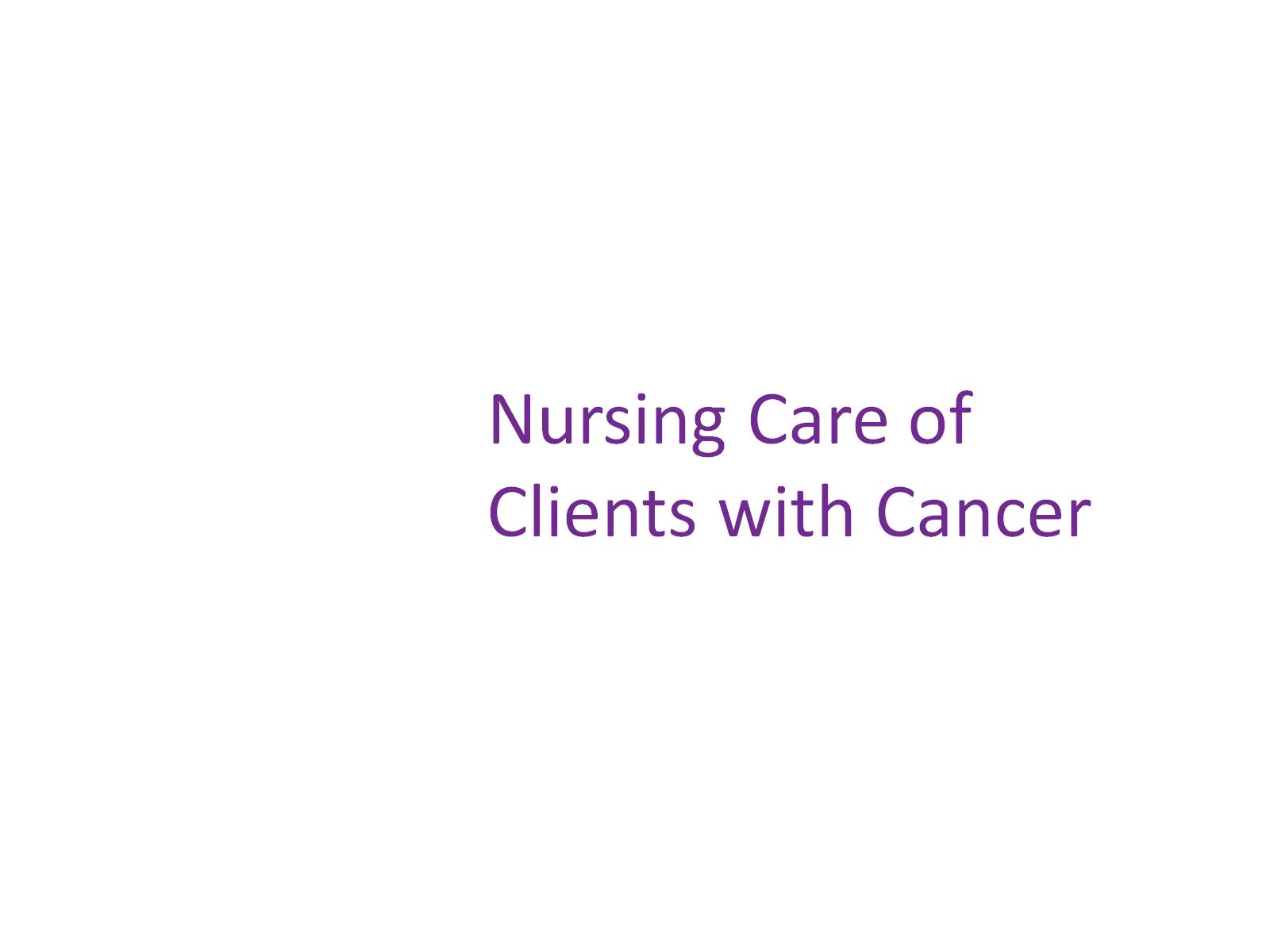 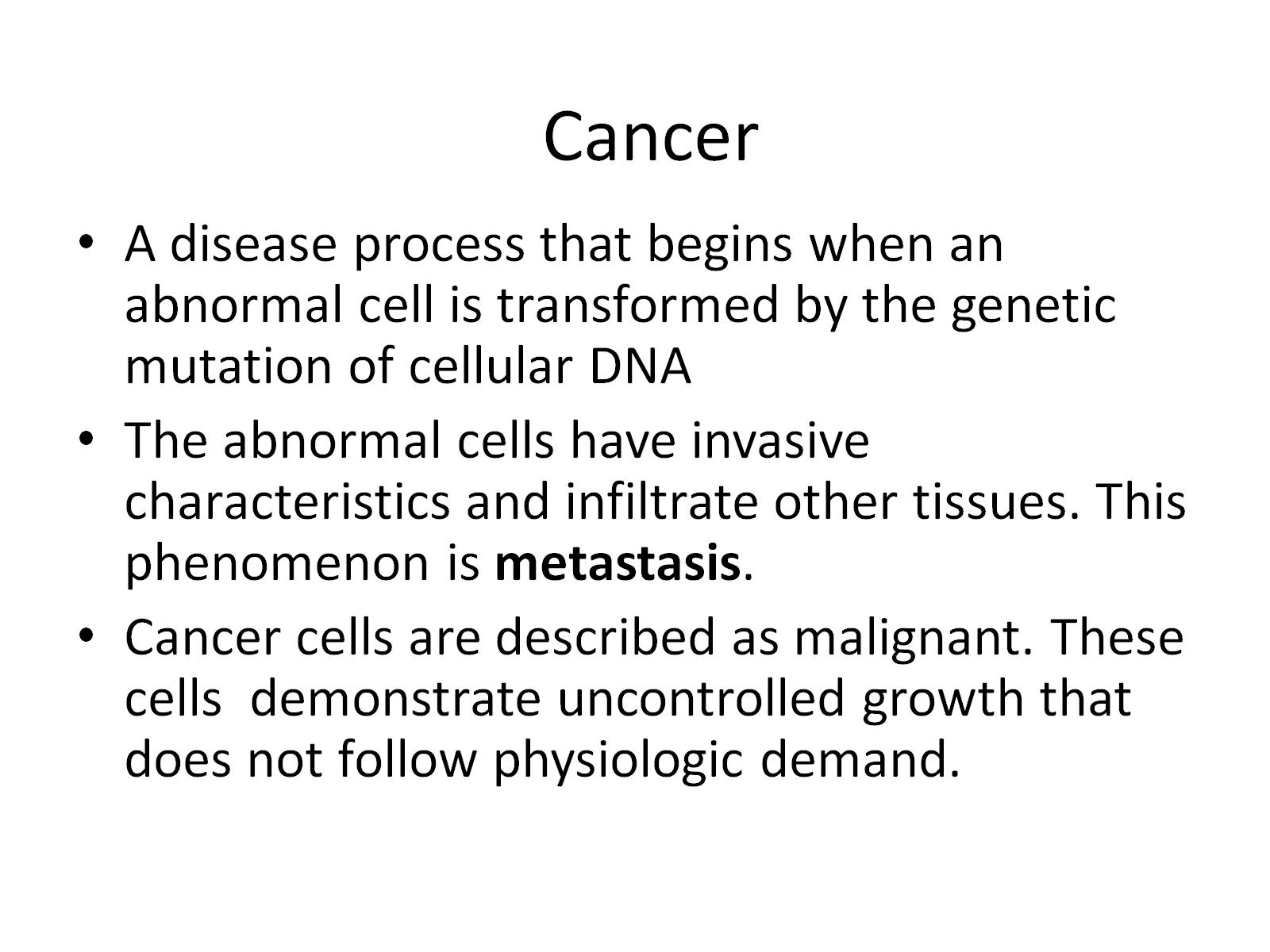 Cancer
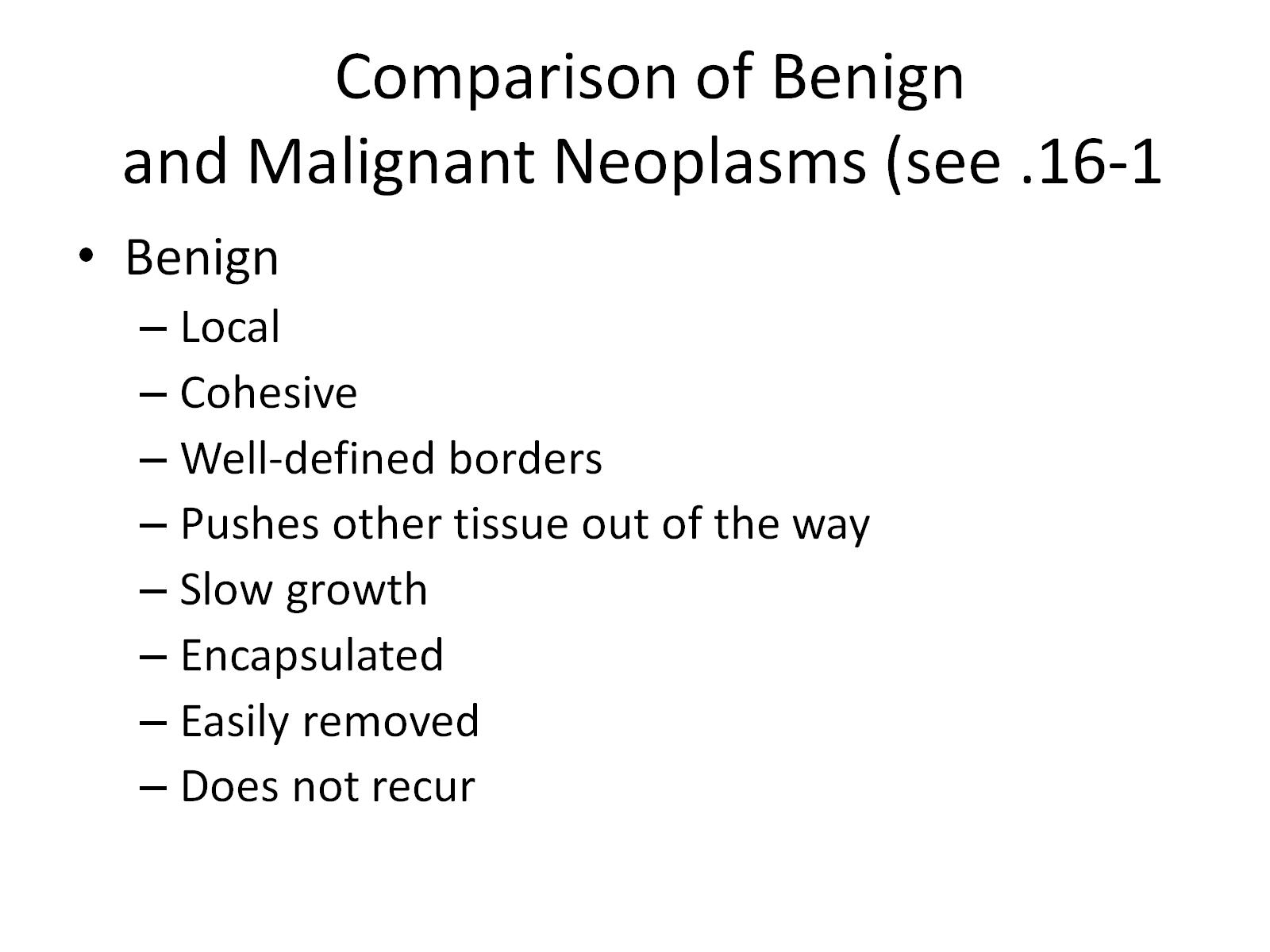 Comparison of Benign and Malignant Neoplasms (see .16-1
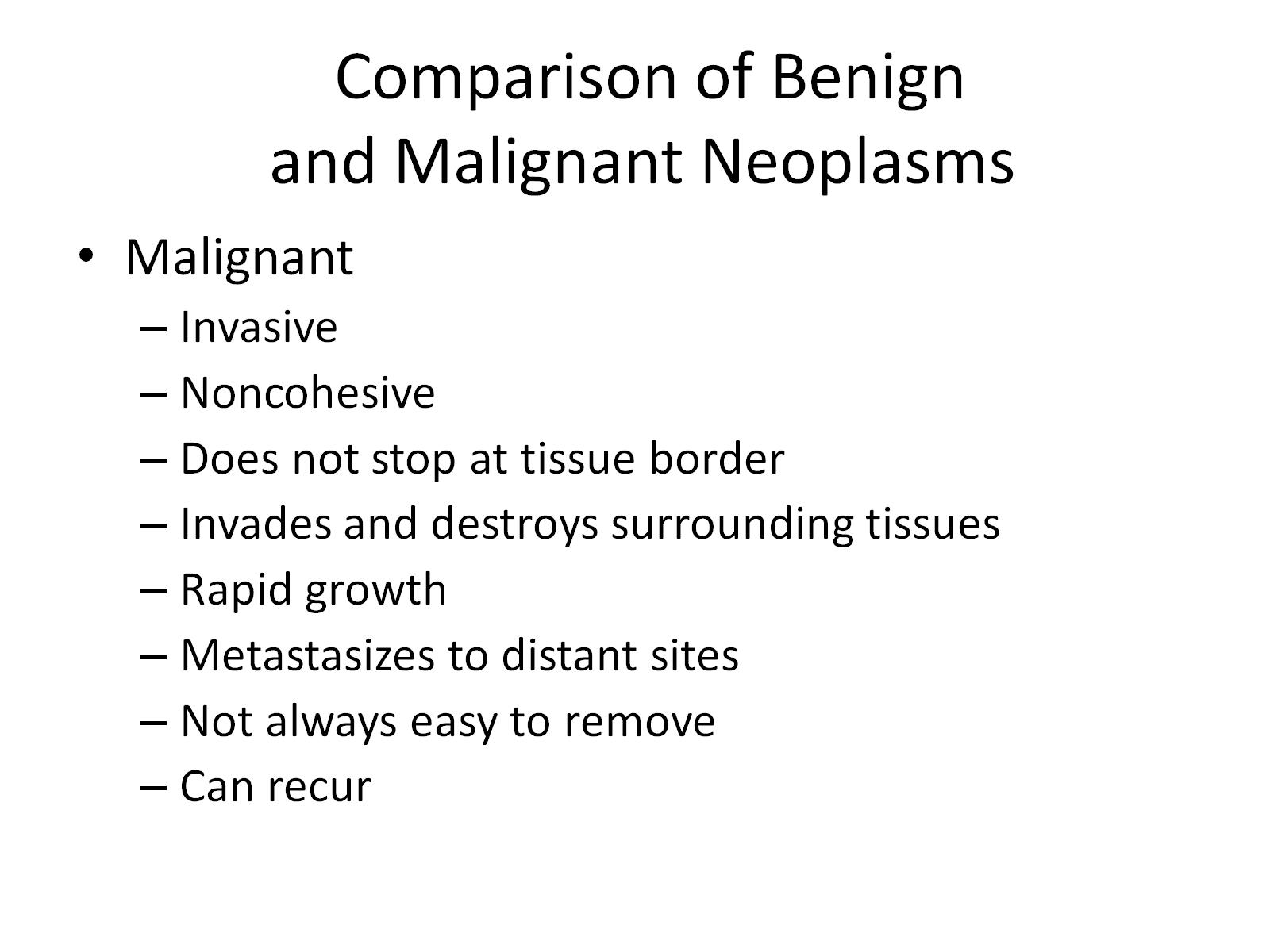 Comparison of Benign and Malignant Neoplasms
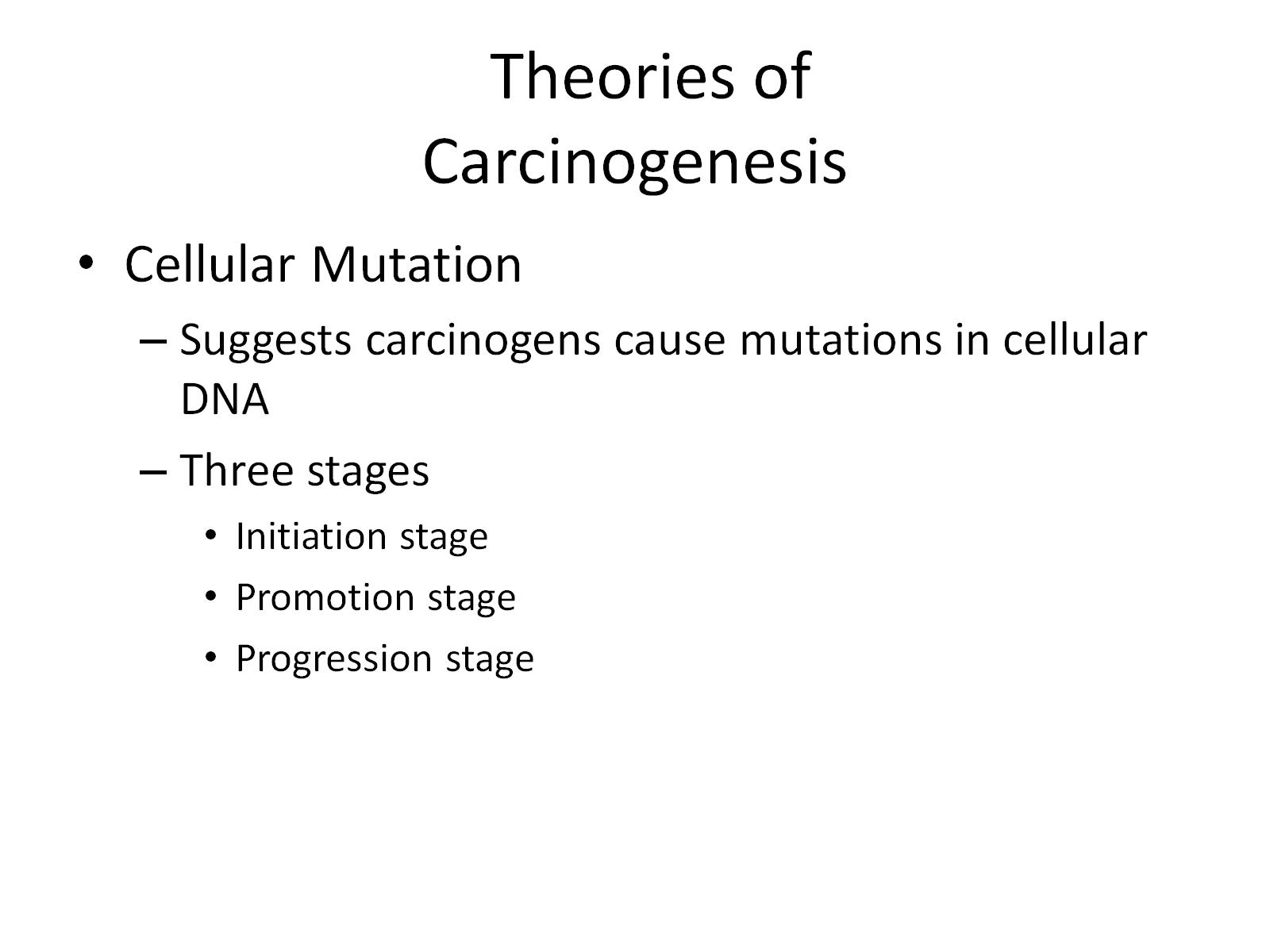 Theories of Carcinogenesis
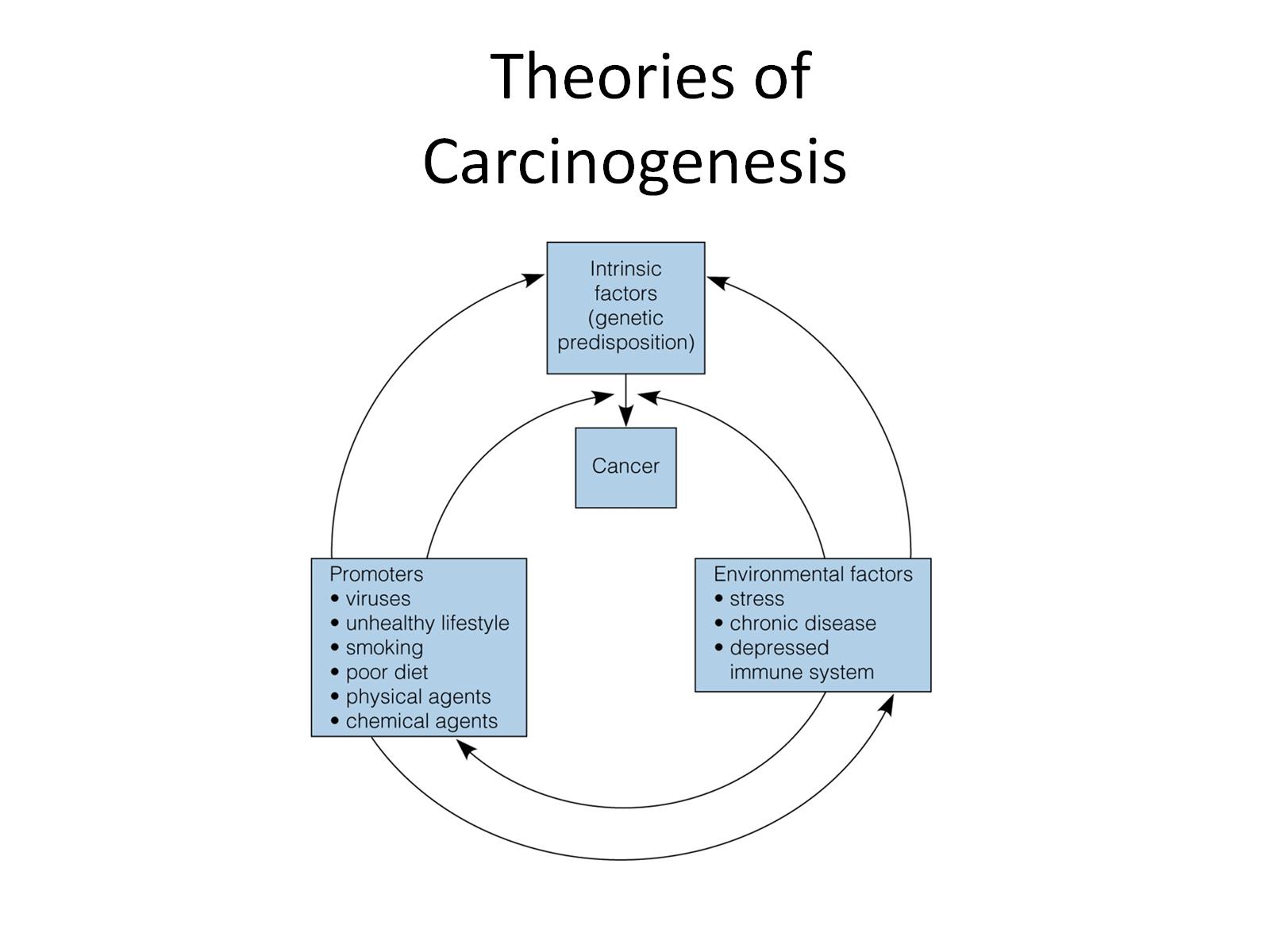 Theories of Carcinogenesis
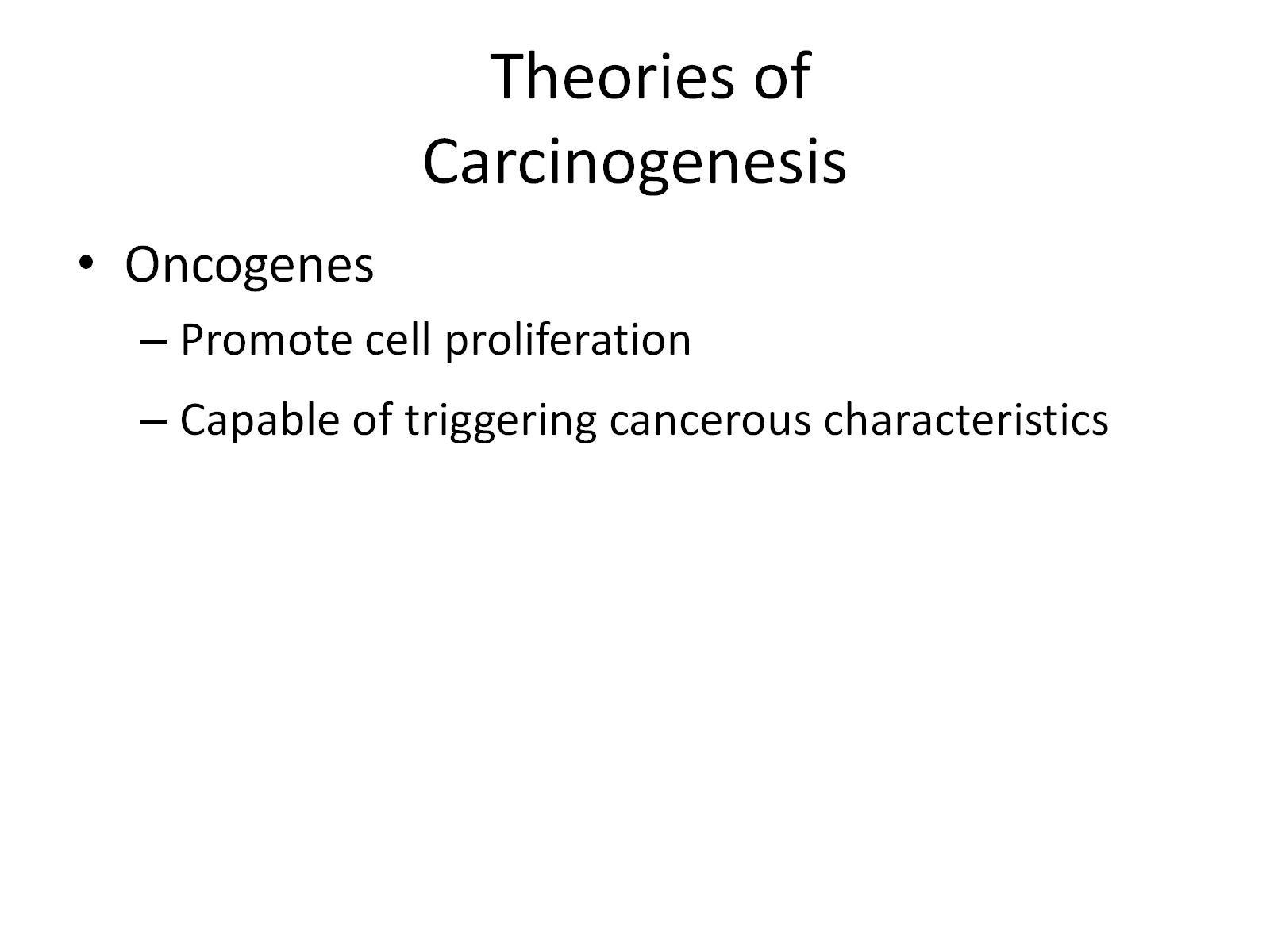 Theories of Carcinogenesis
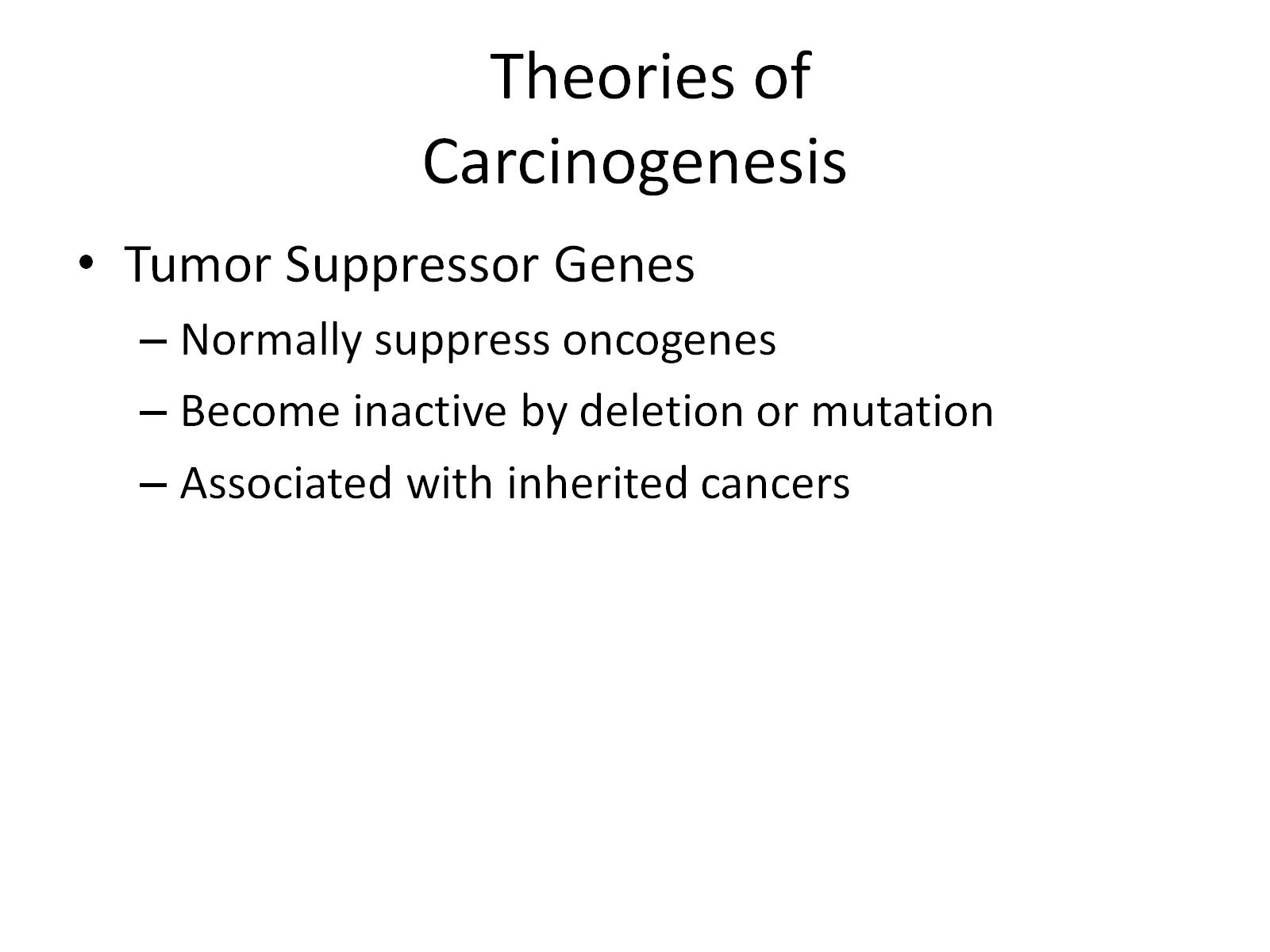 Theories of Carcinogenesis
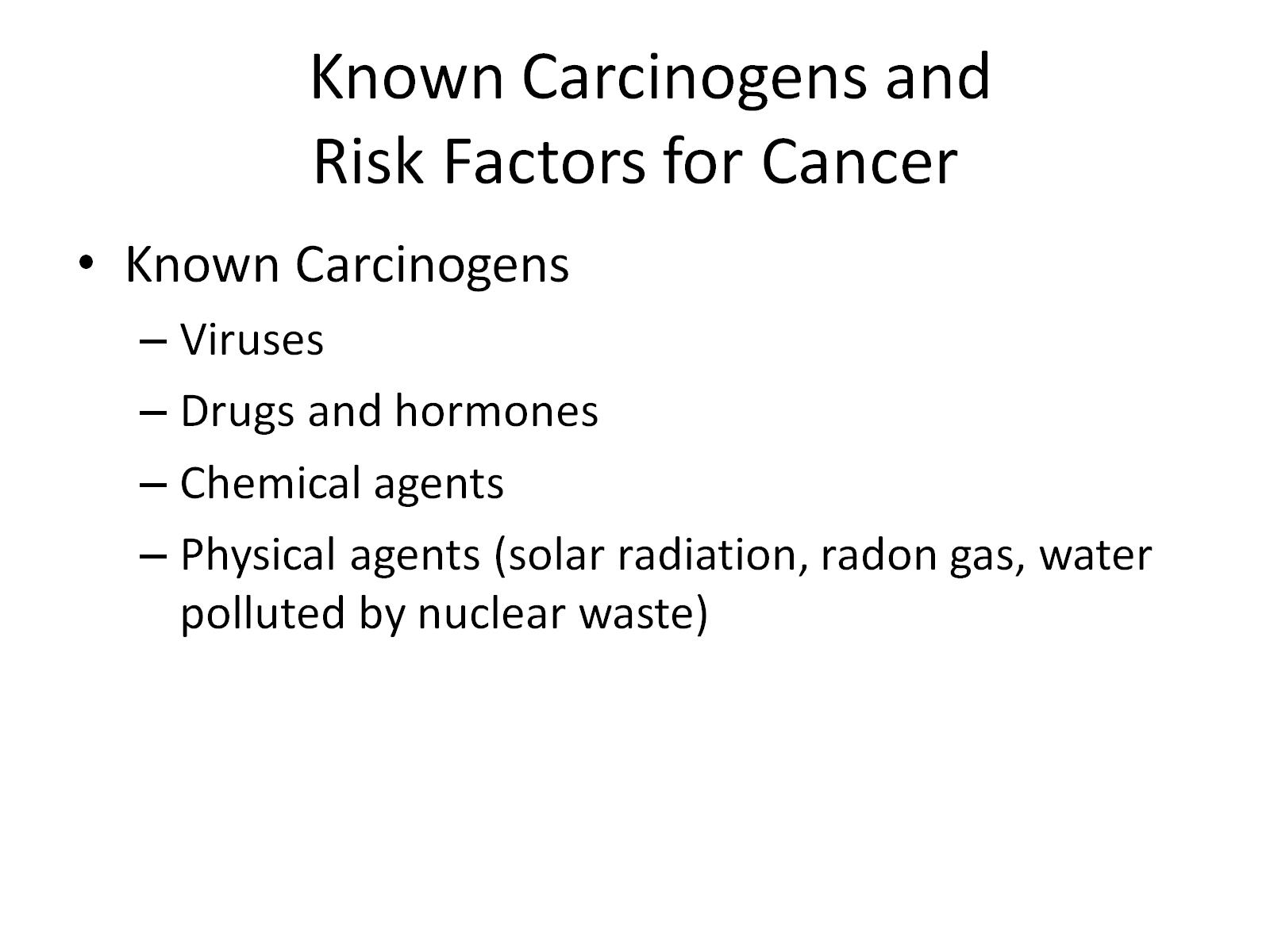 Known Carcinogens and Risk Factors for Cancer
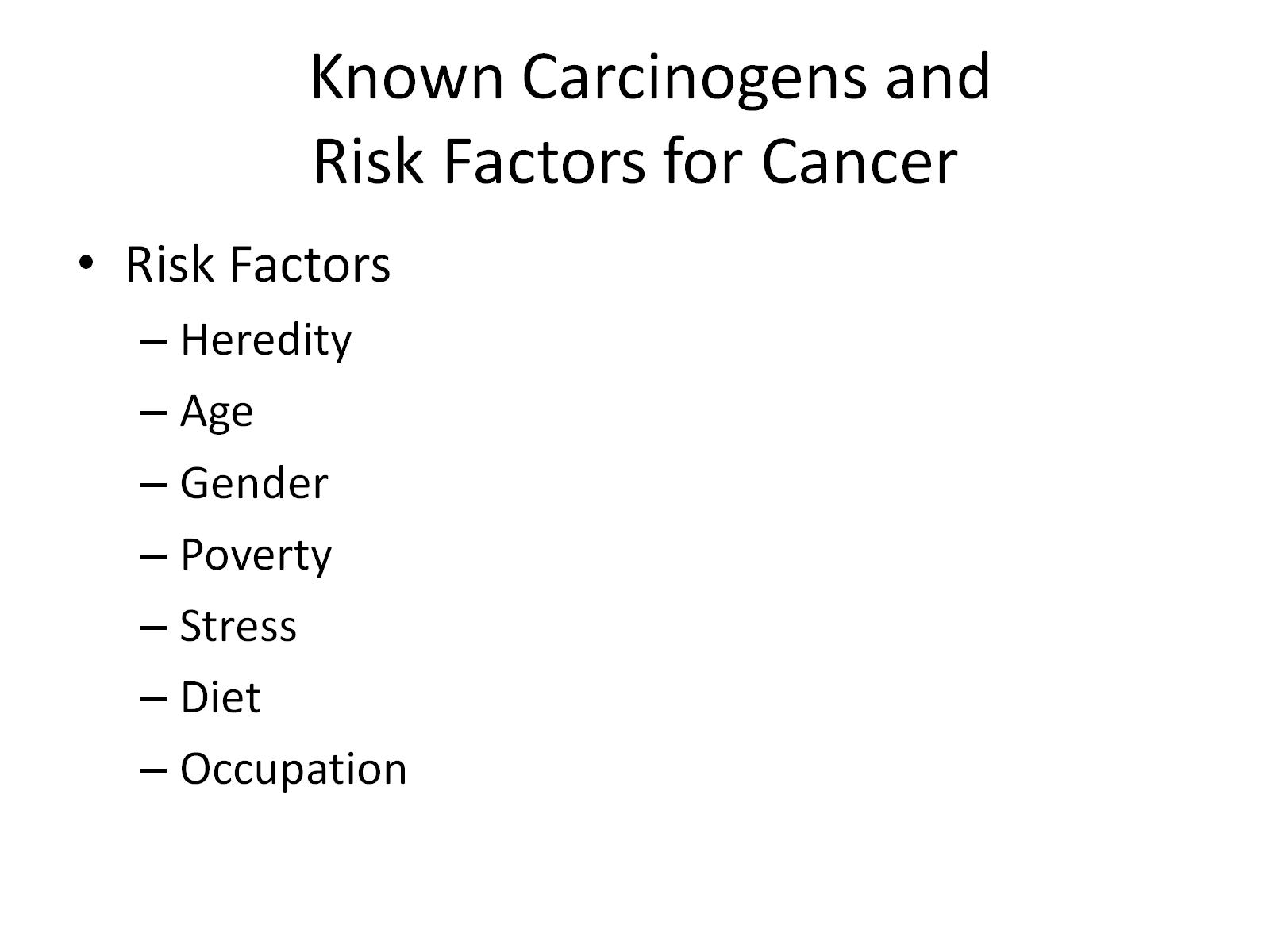 Known Carcinogens and Risk Factors for Cancer
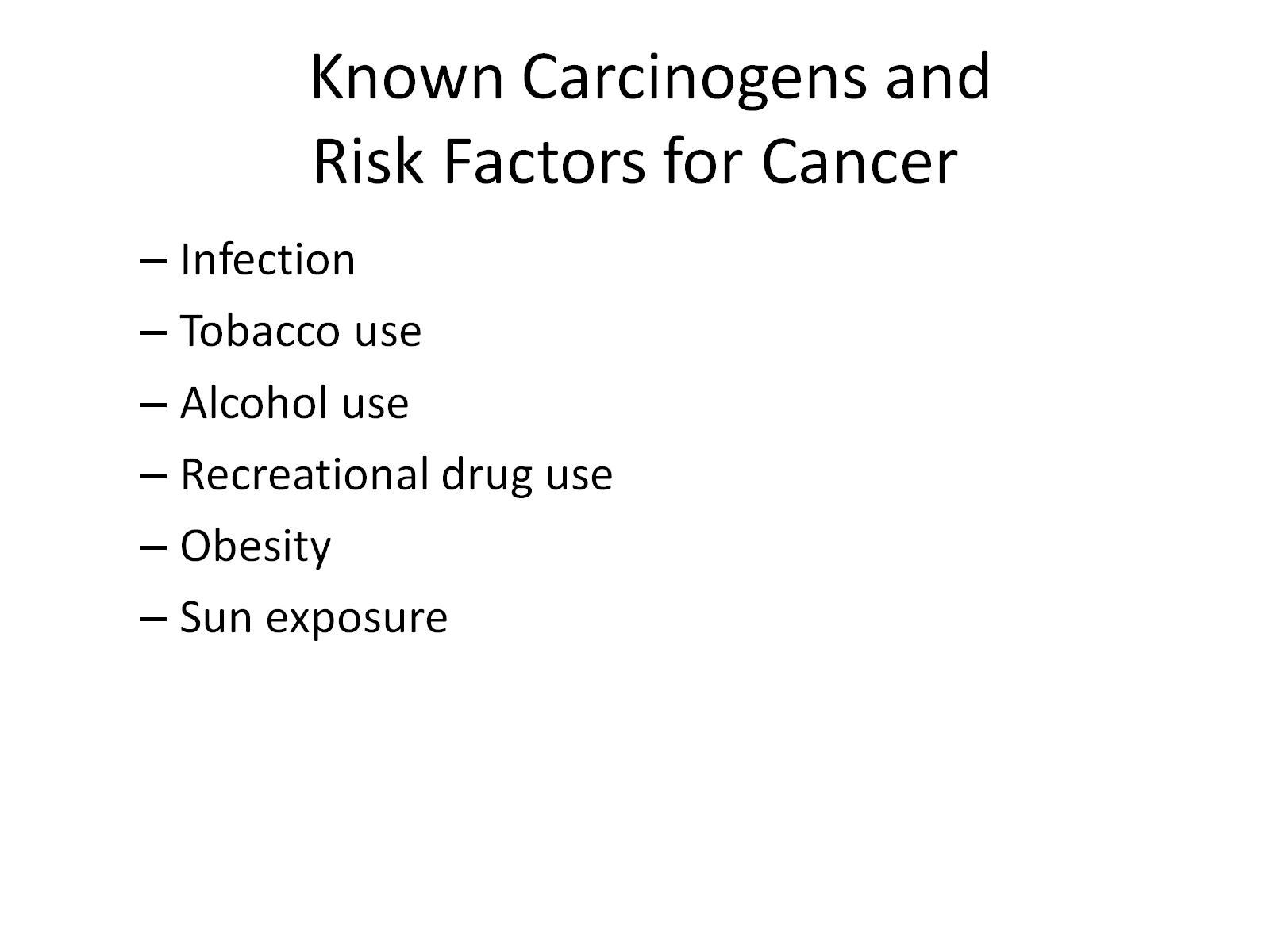 Known Carcinogens and Risk Factors for Cancer
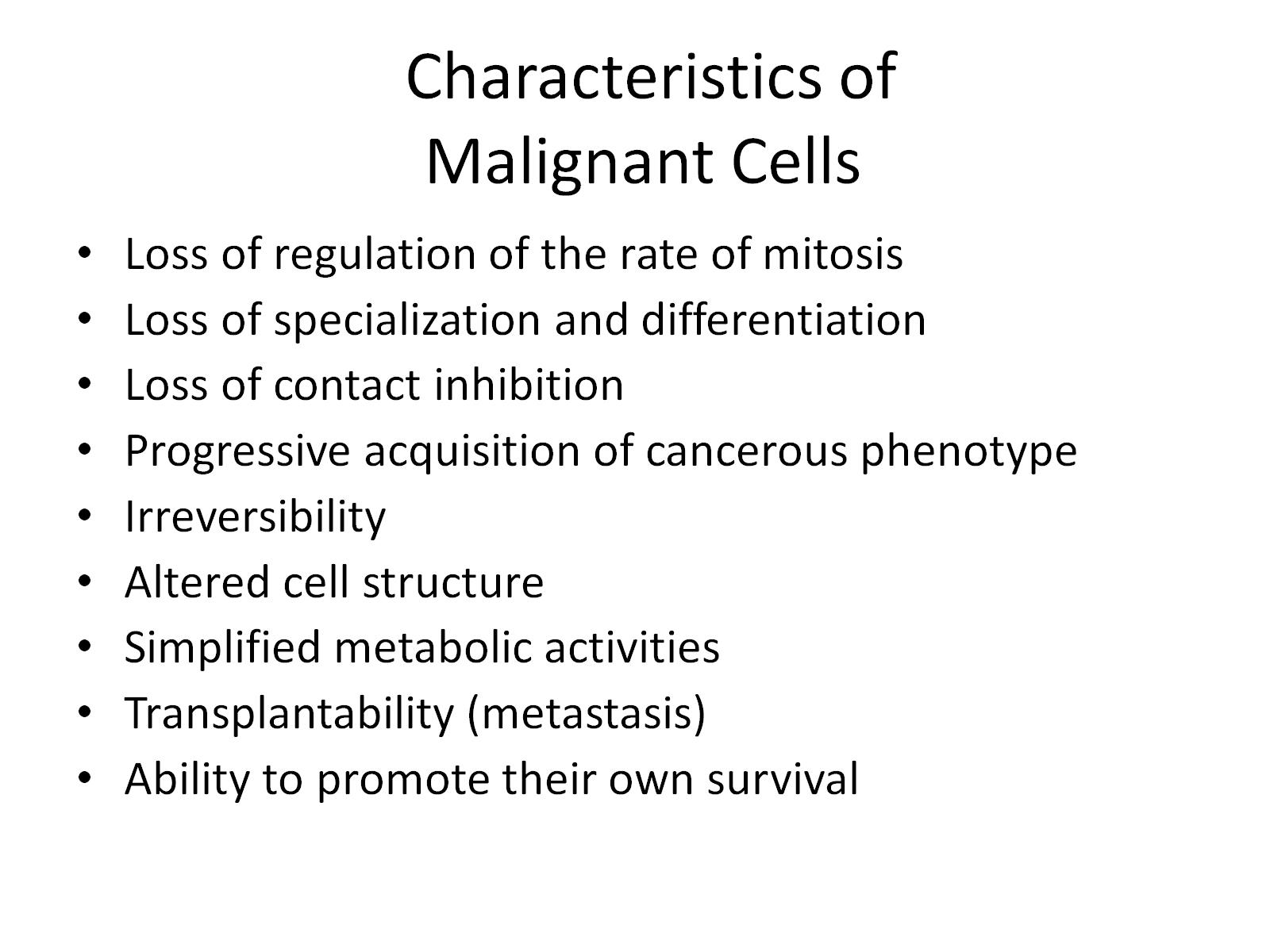 Characteristics of Malignant Cells
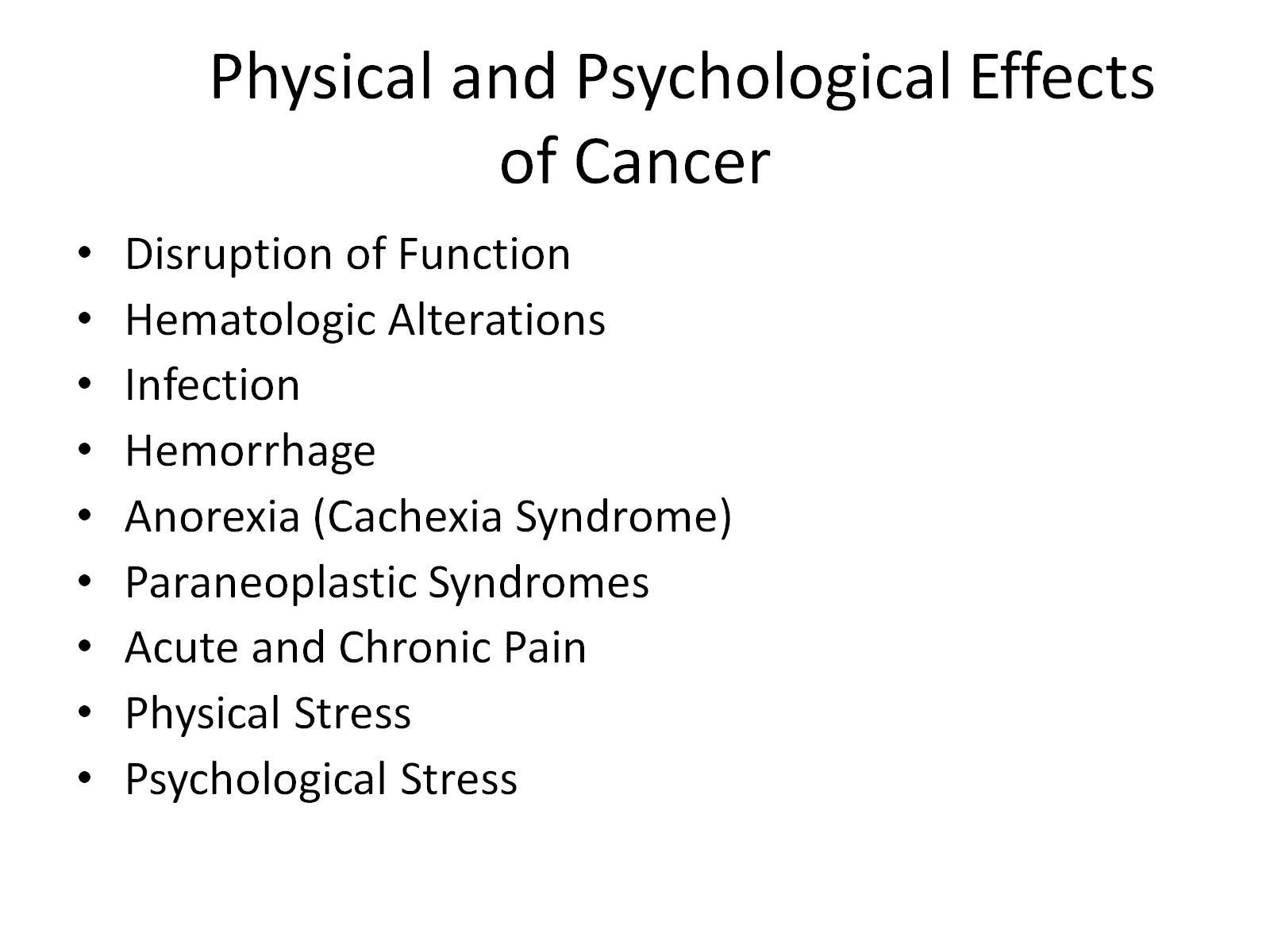 Physical and Psychological Effects of Cancer
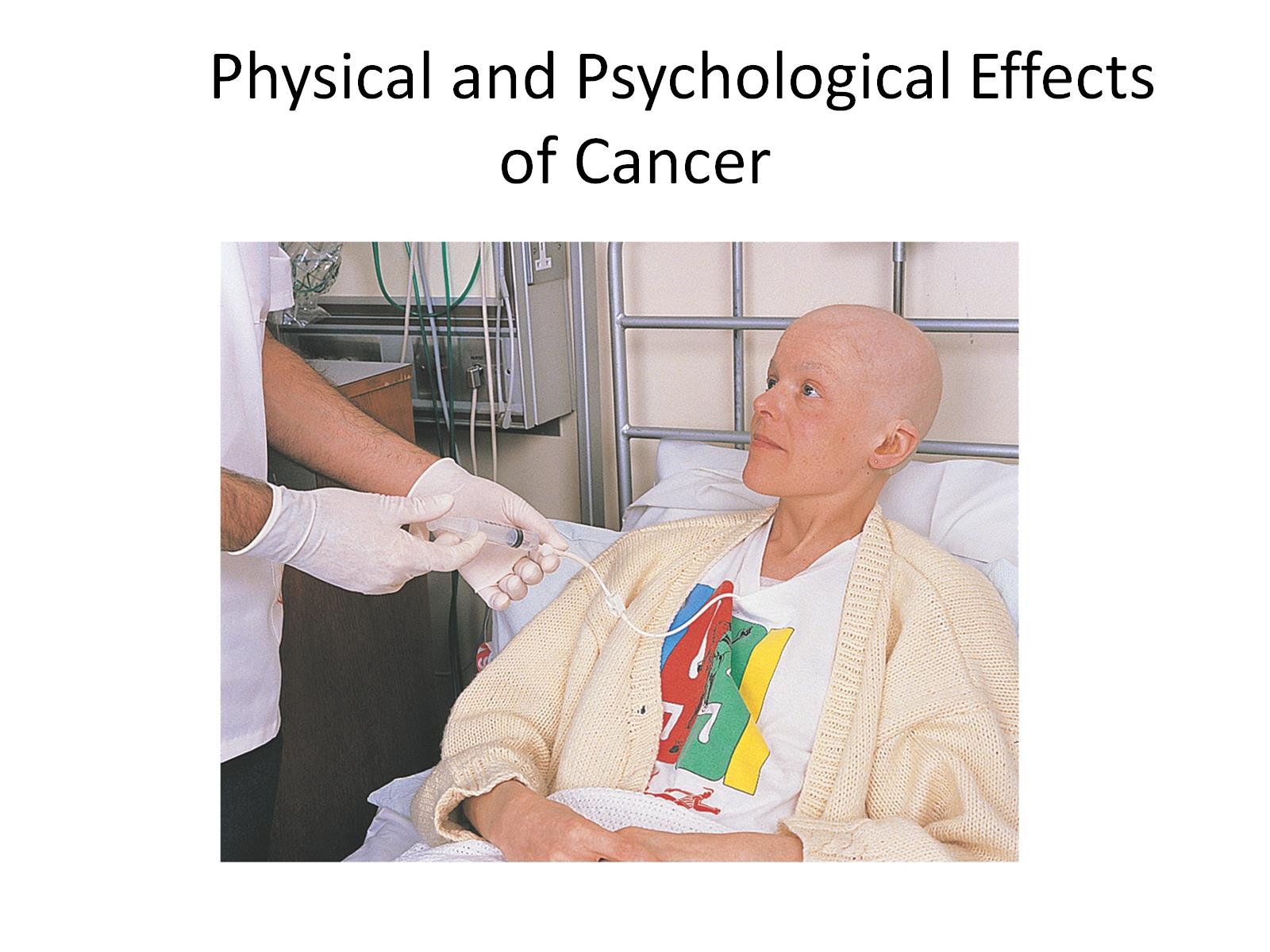 Physical and Psychological Effects of Cancer
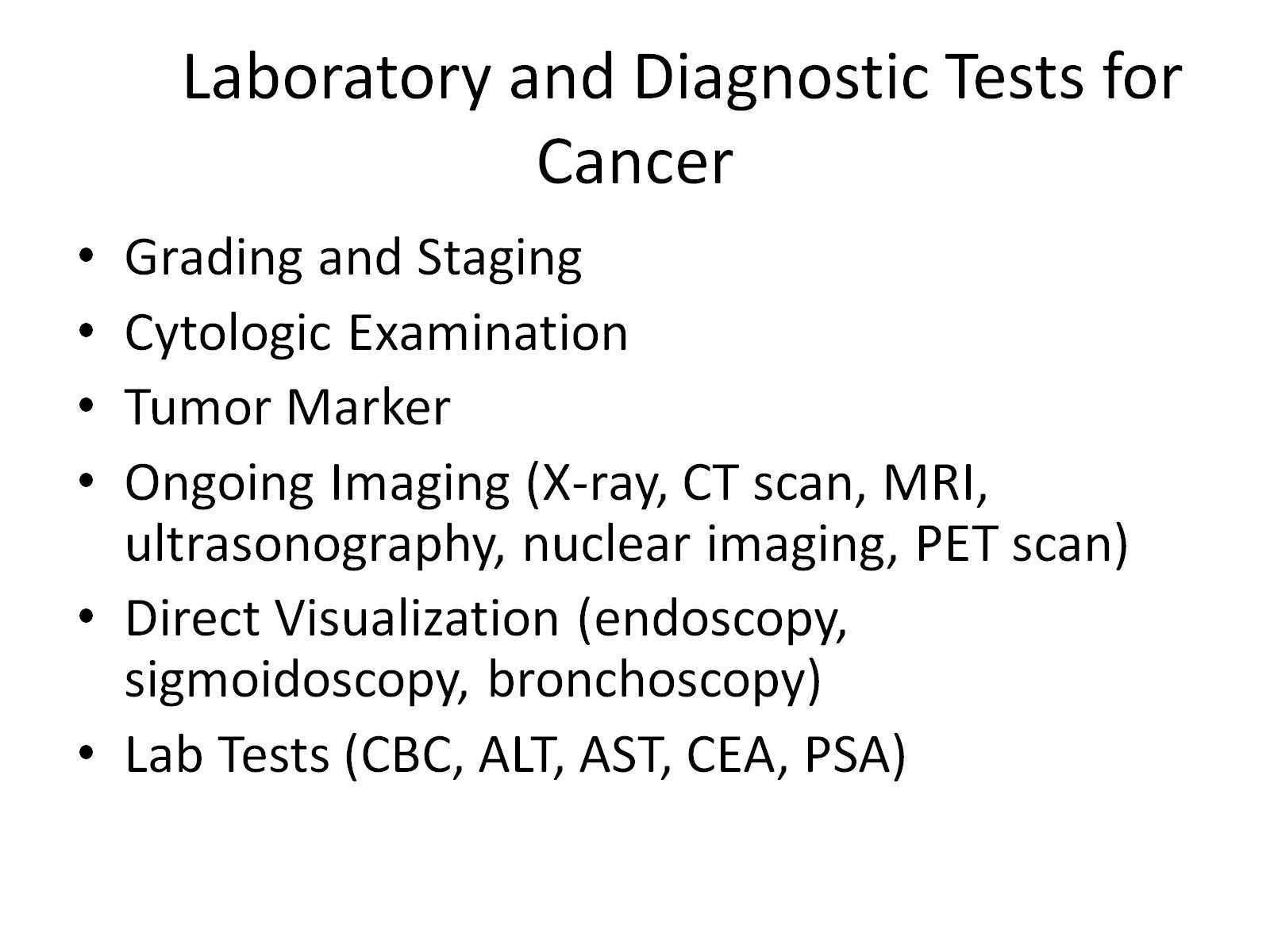 Laboratory and Diagnostic Tests for Cancer
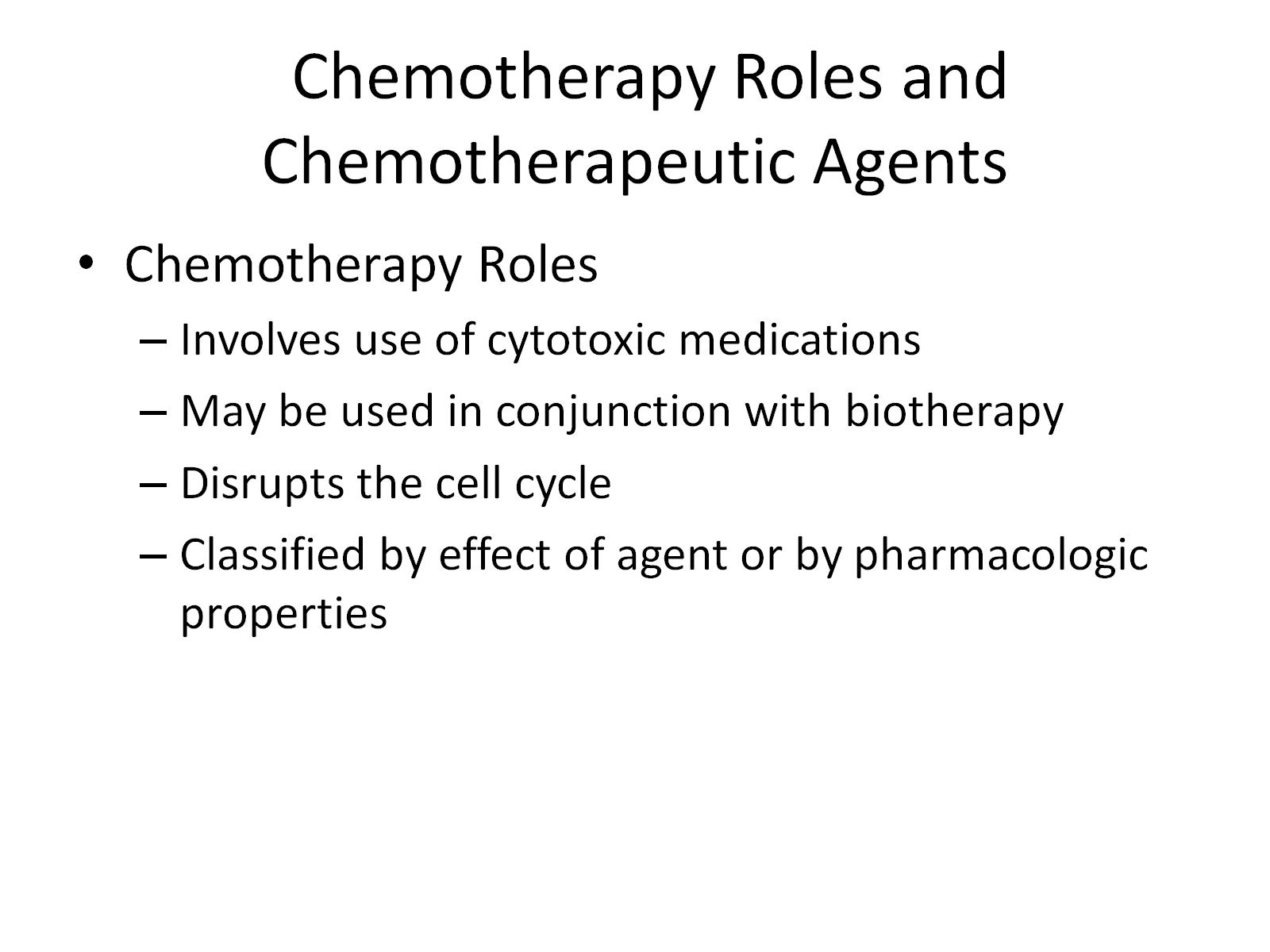 Chemotherapy Roles and Chemotherapeutic Agents
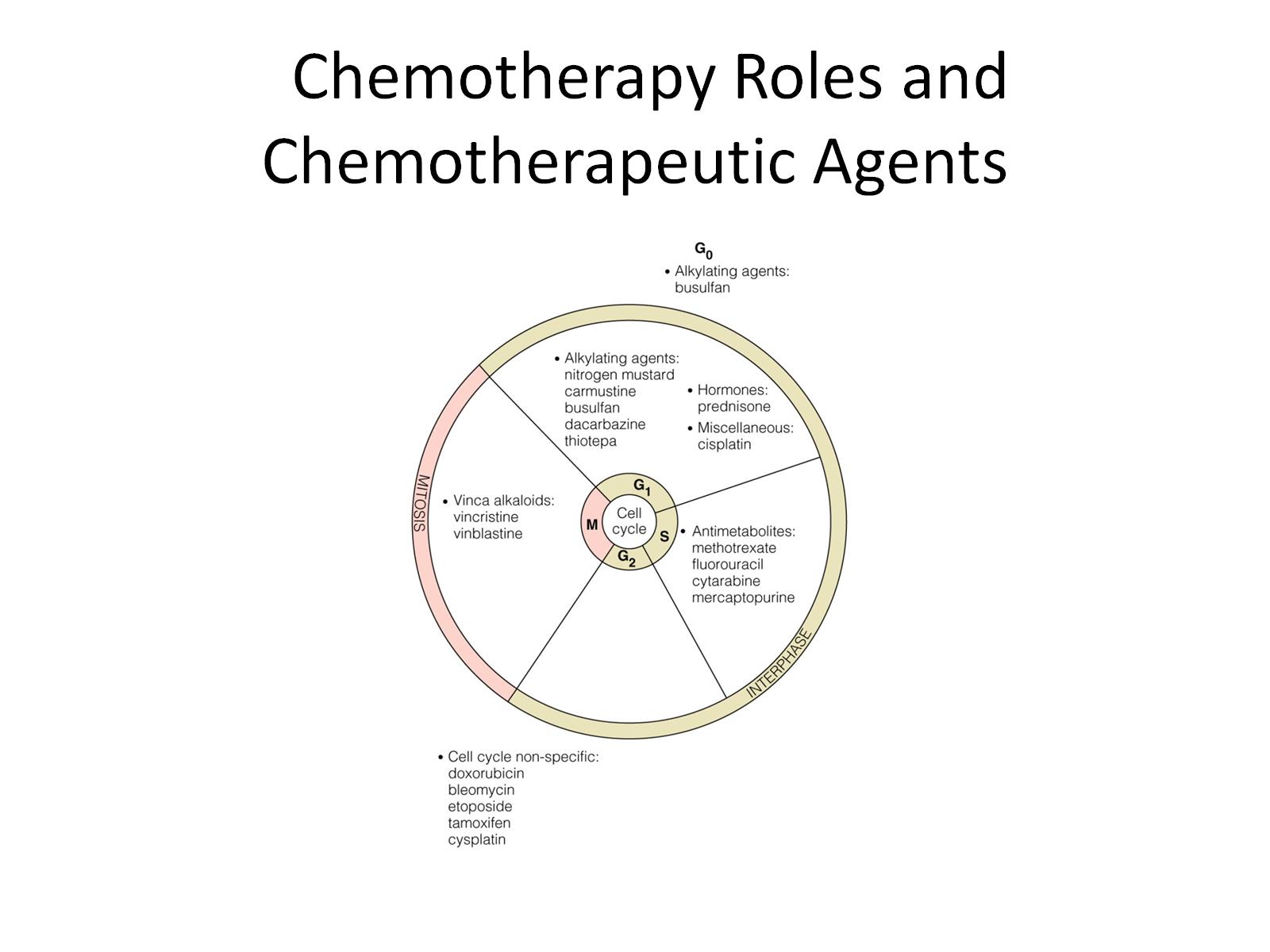 Chemotherapy Roles and Chemotherapeutic Agents
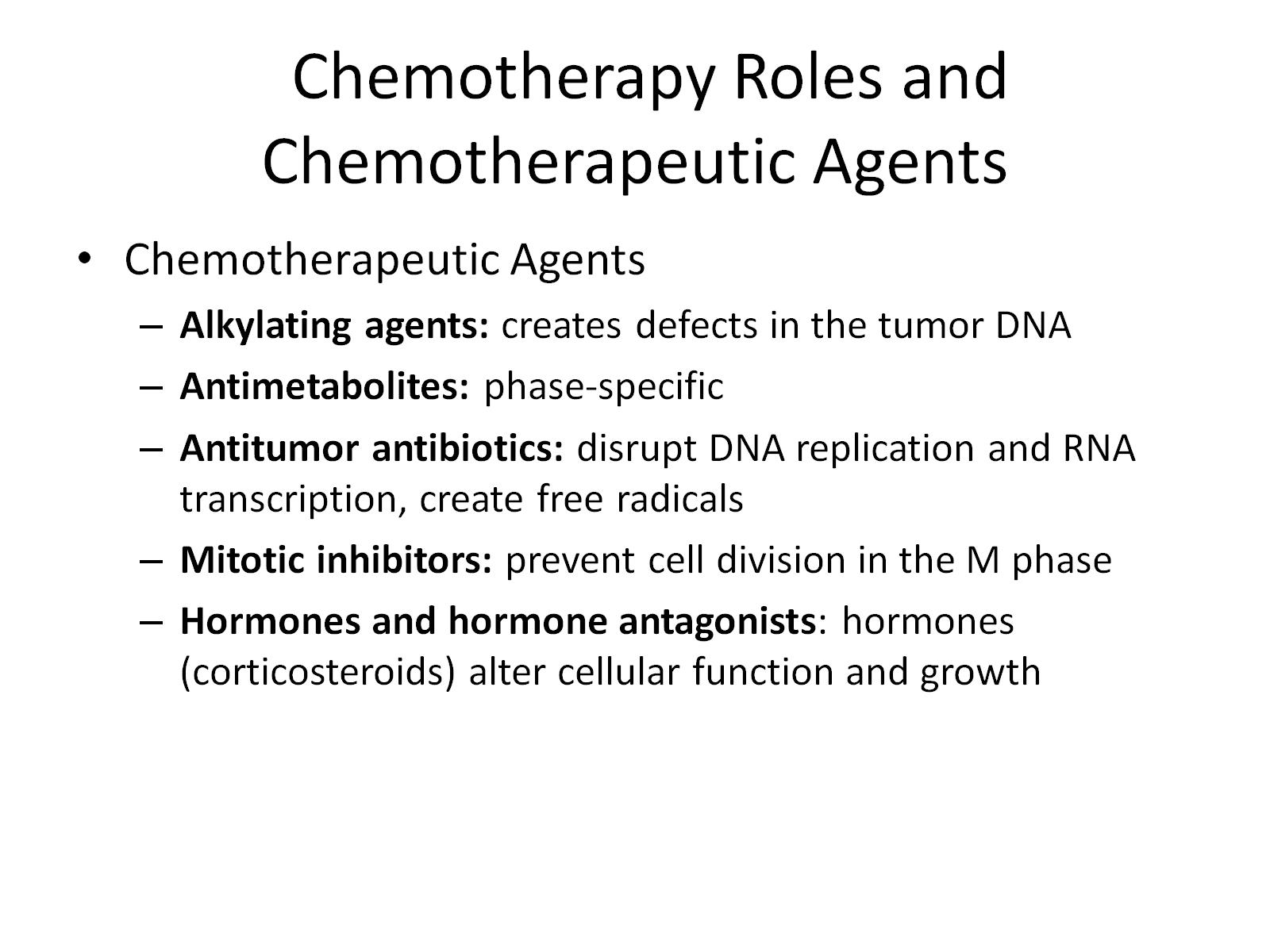 Chemotherapy Roles and Chemotherapeutic Agents
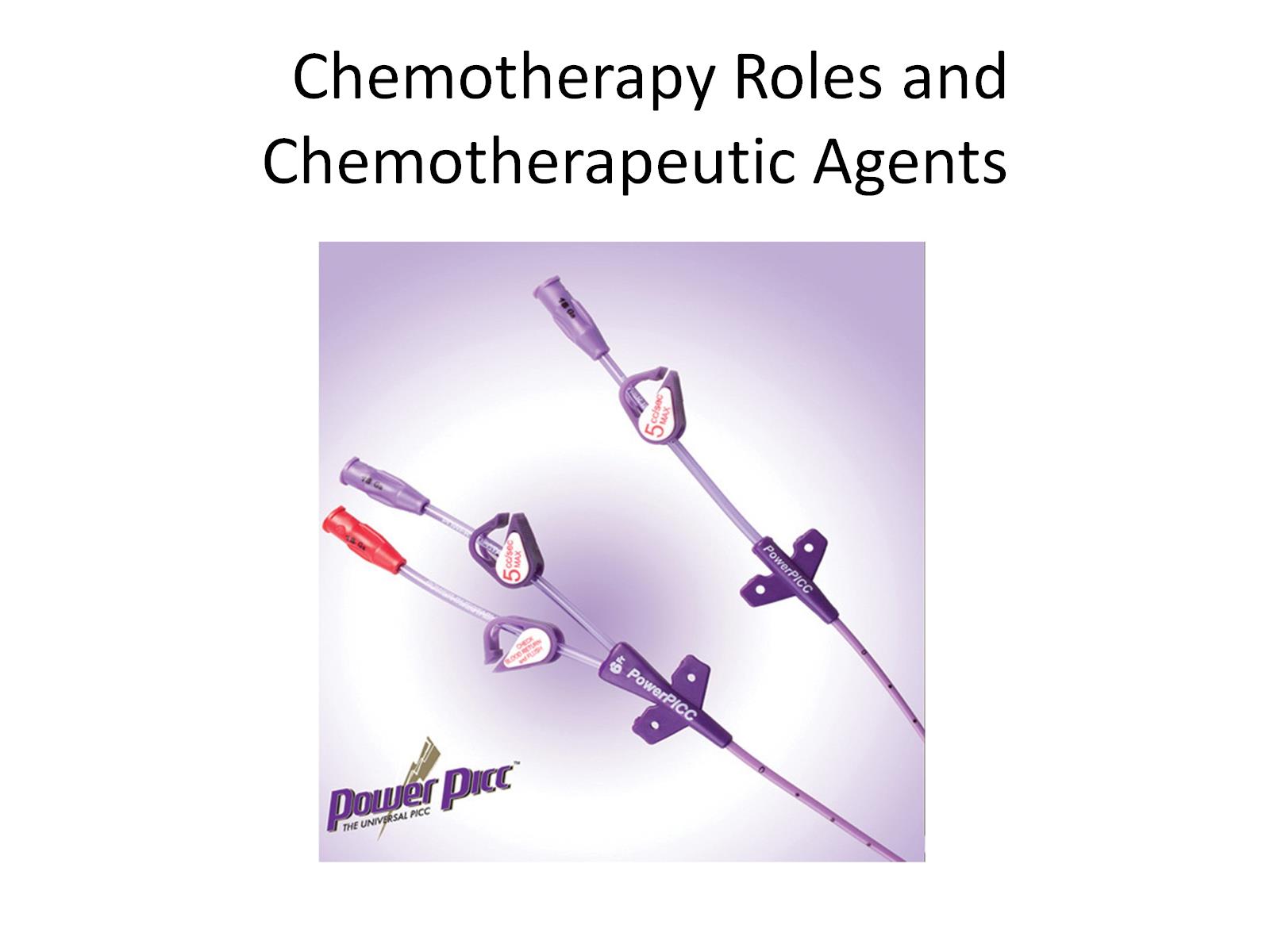 Chemotherapy Roles and Chemotherapeutic Agents
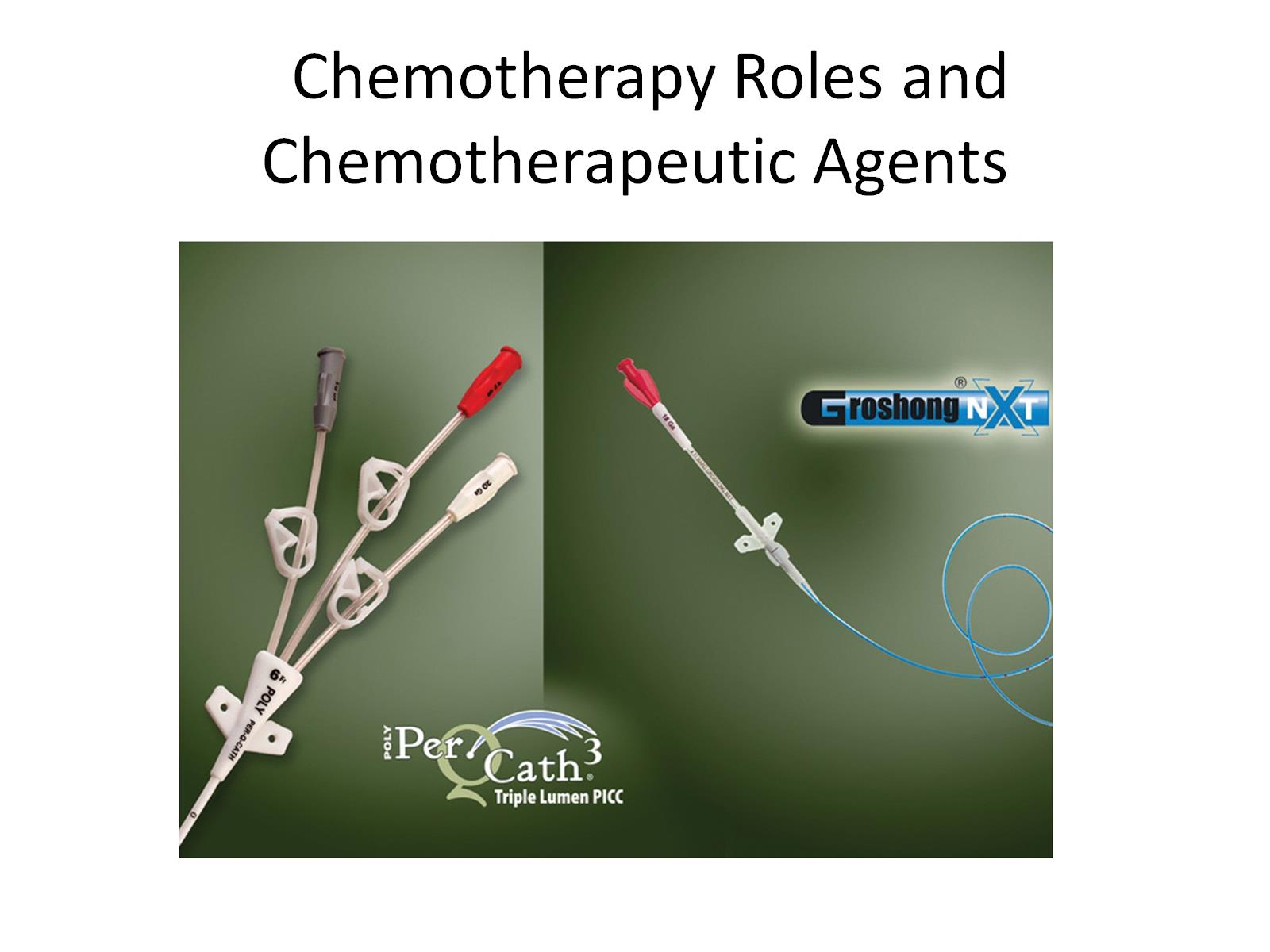 Chemotherapy Roles and Chemotherapeutic Agents
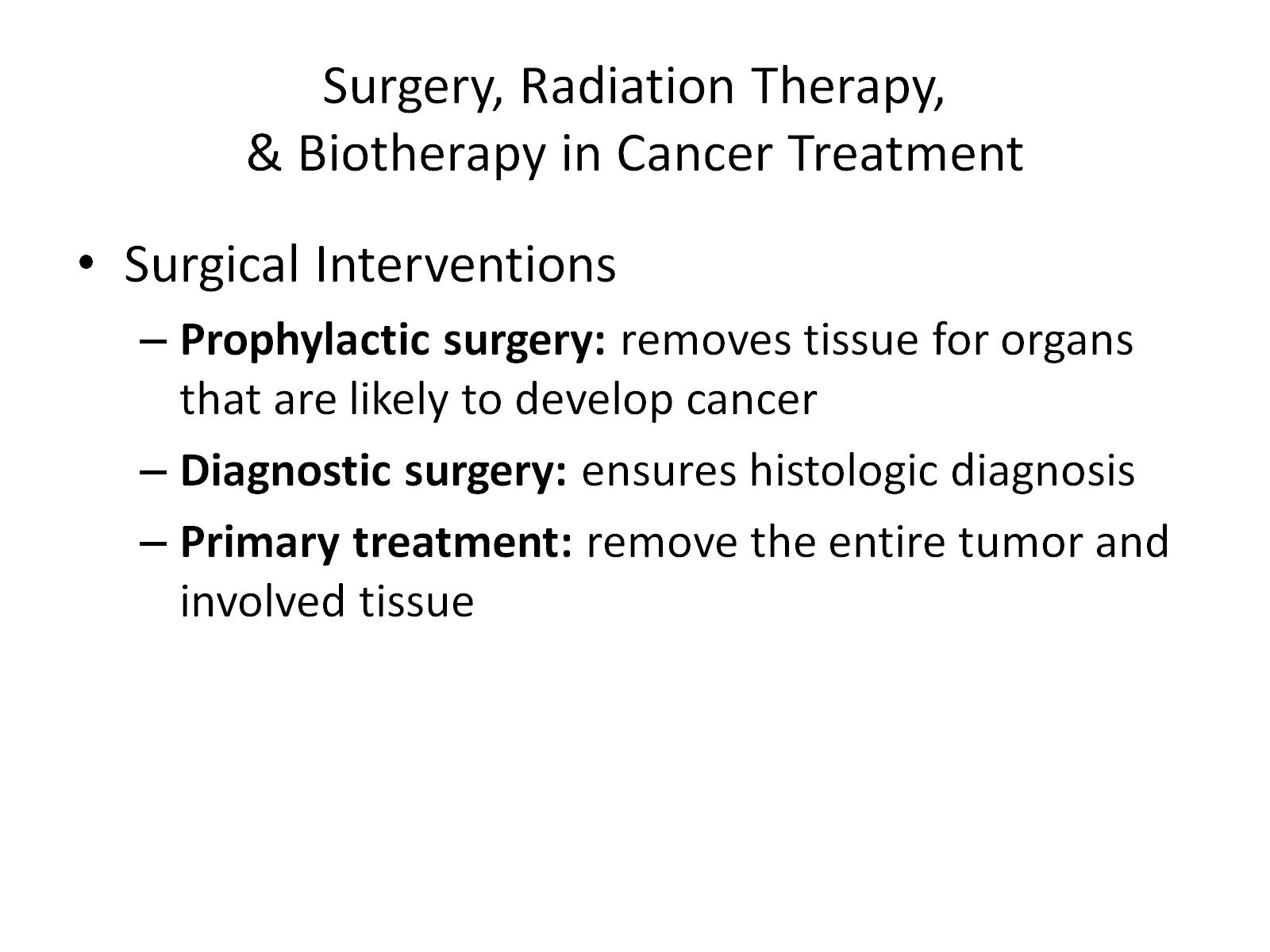 Surgery, Radiation Therapy, & Biotherapy in Cancer Treatment
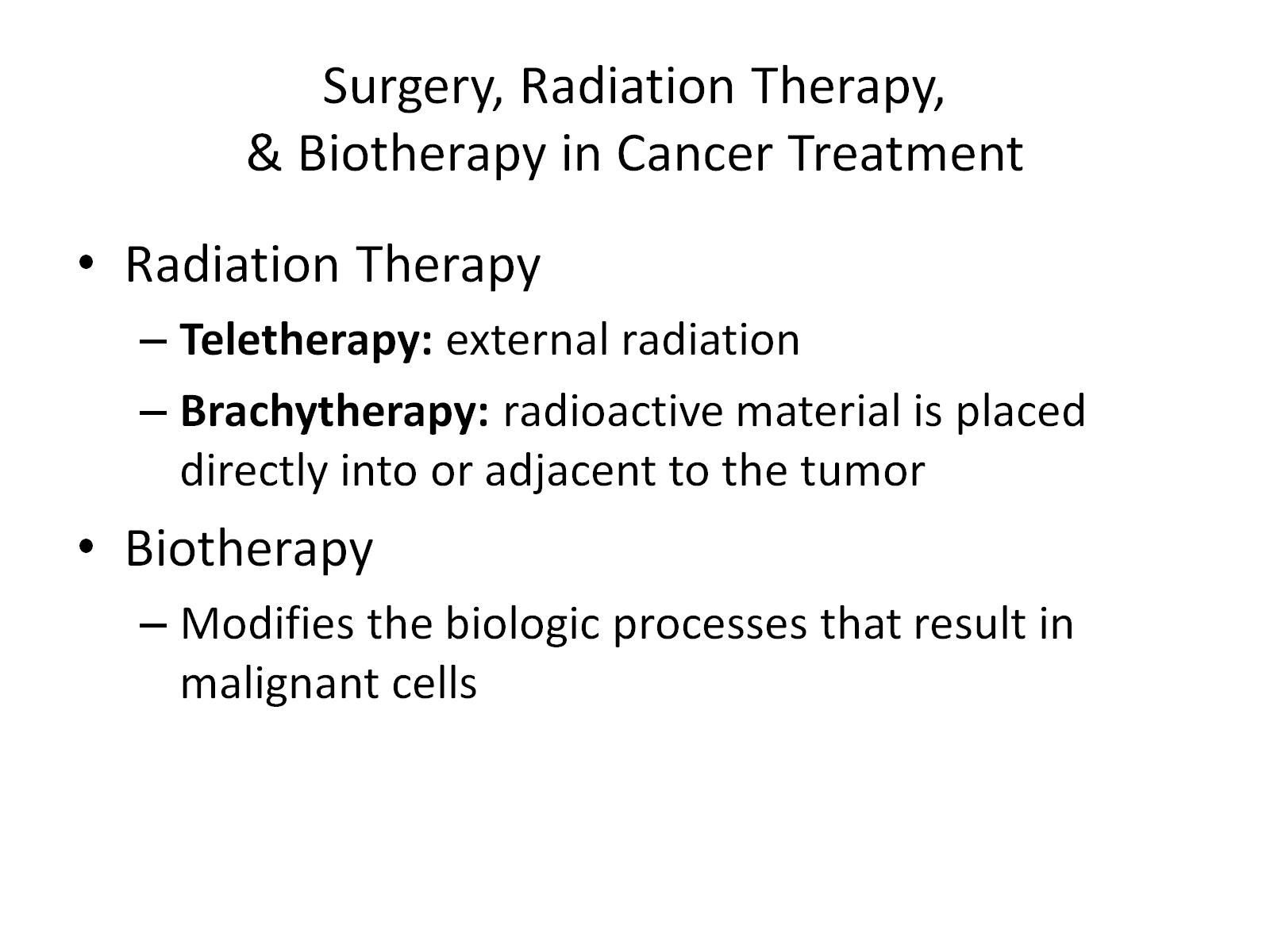 Surgery, Radiation Therapy, & Biotherapy in Cancer Treatment
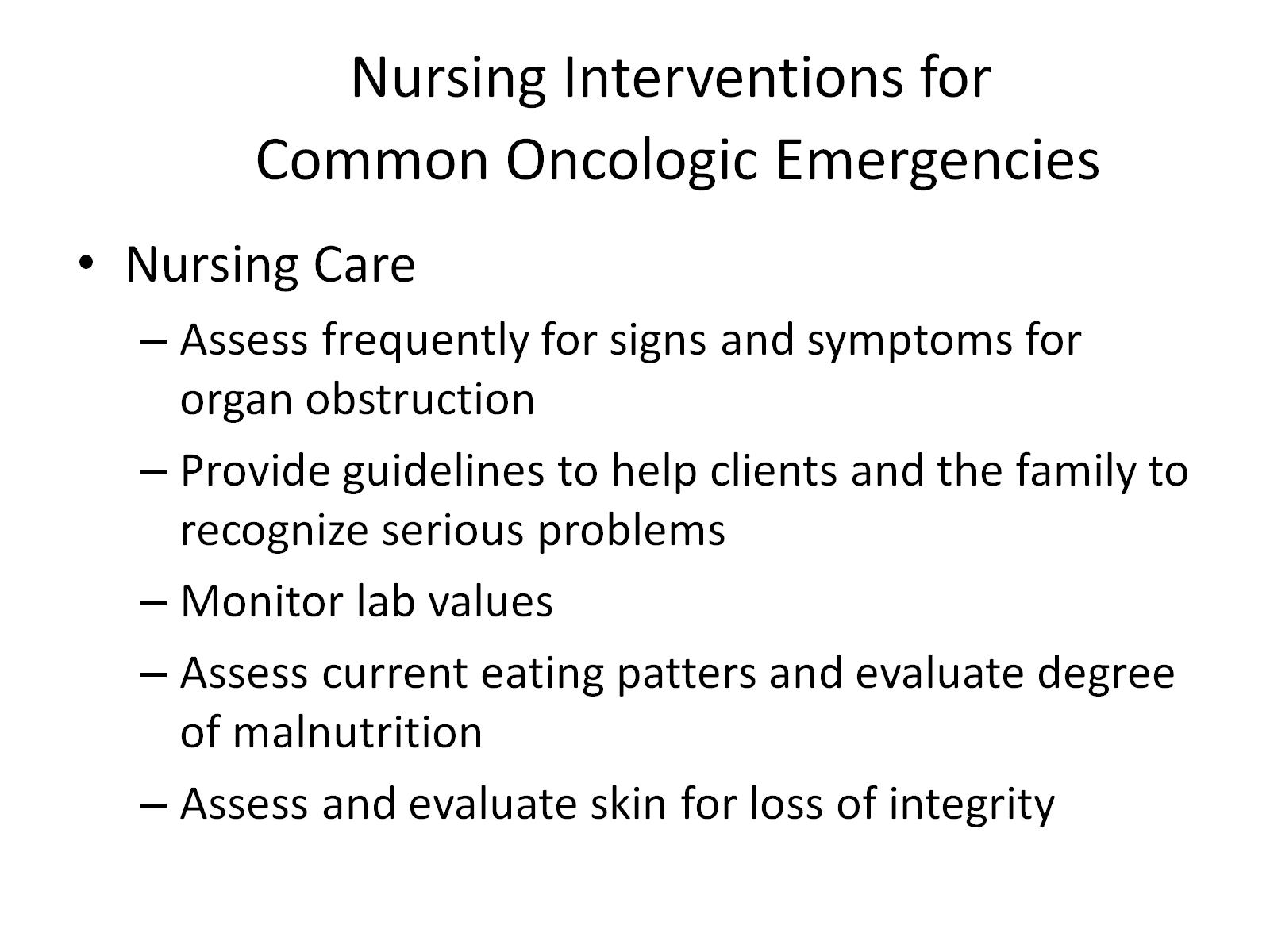 Nursing Interventions for       Common Oncologic Emergencies
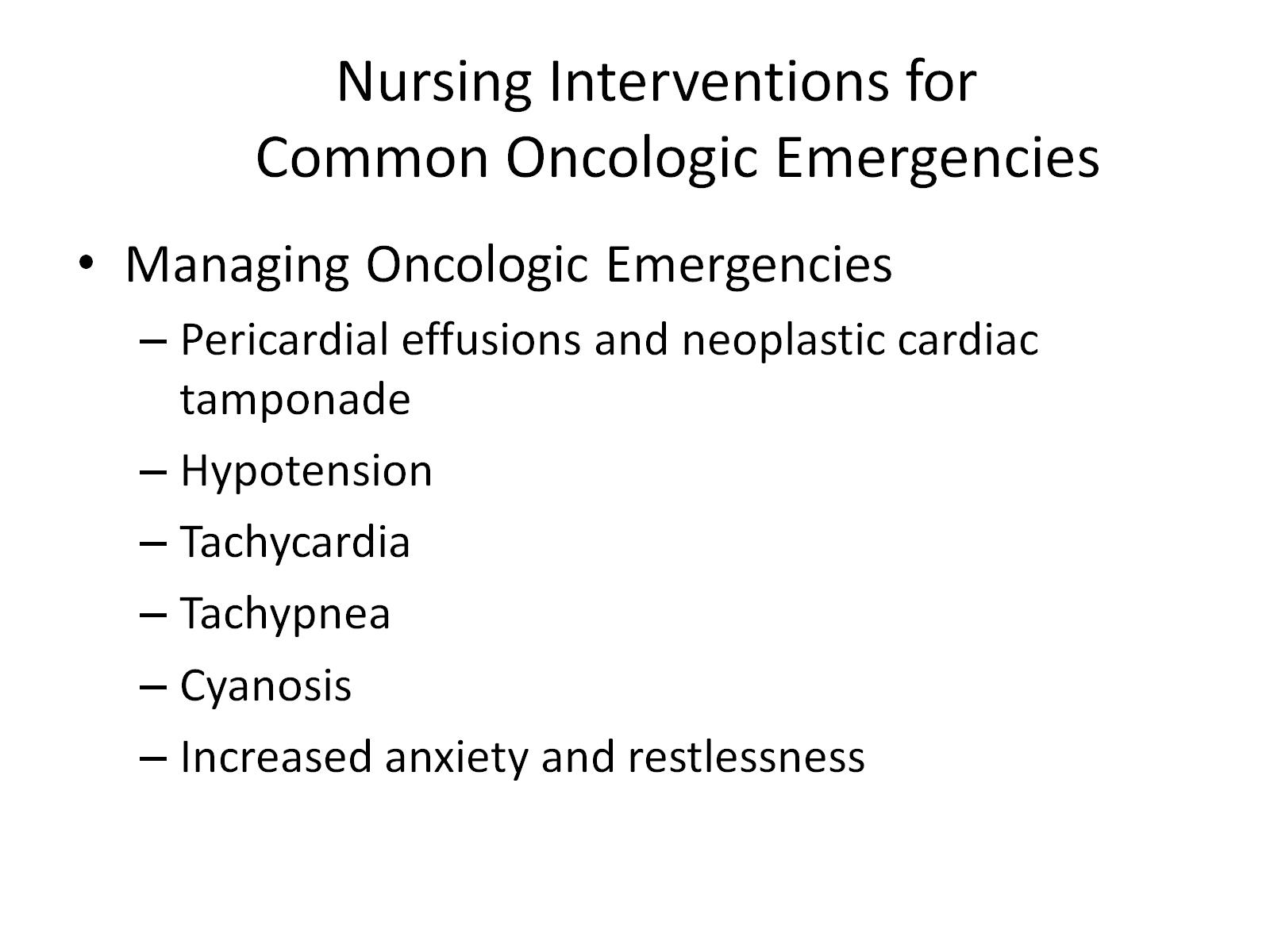 Nursing Interventions for       Common Oncologic Emergencies
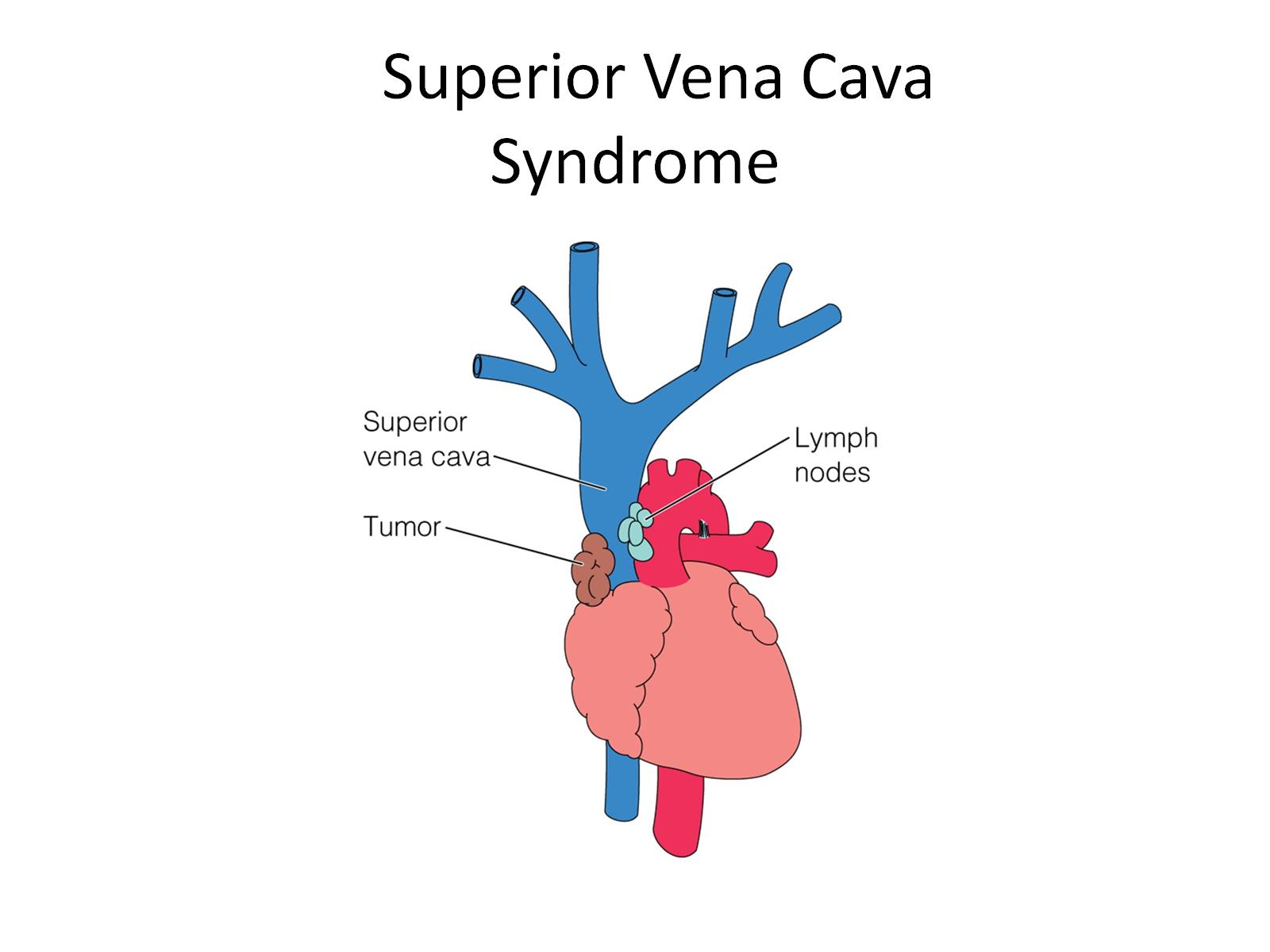 Superior Vena Cava Syndrome
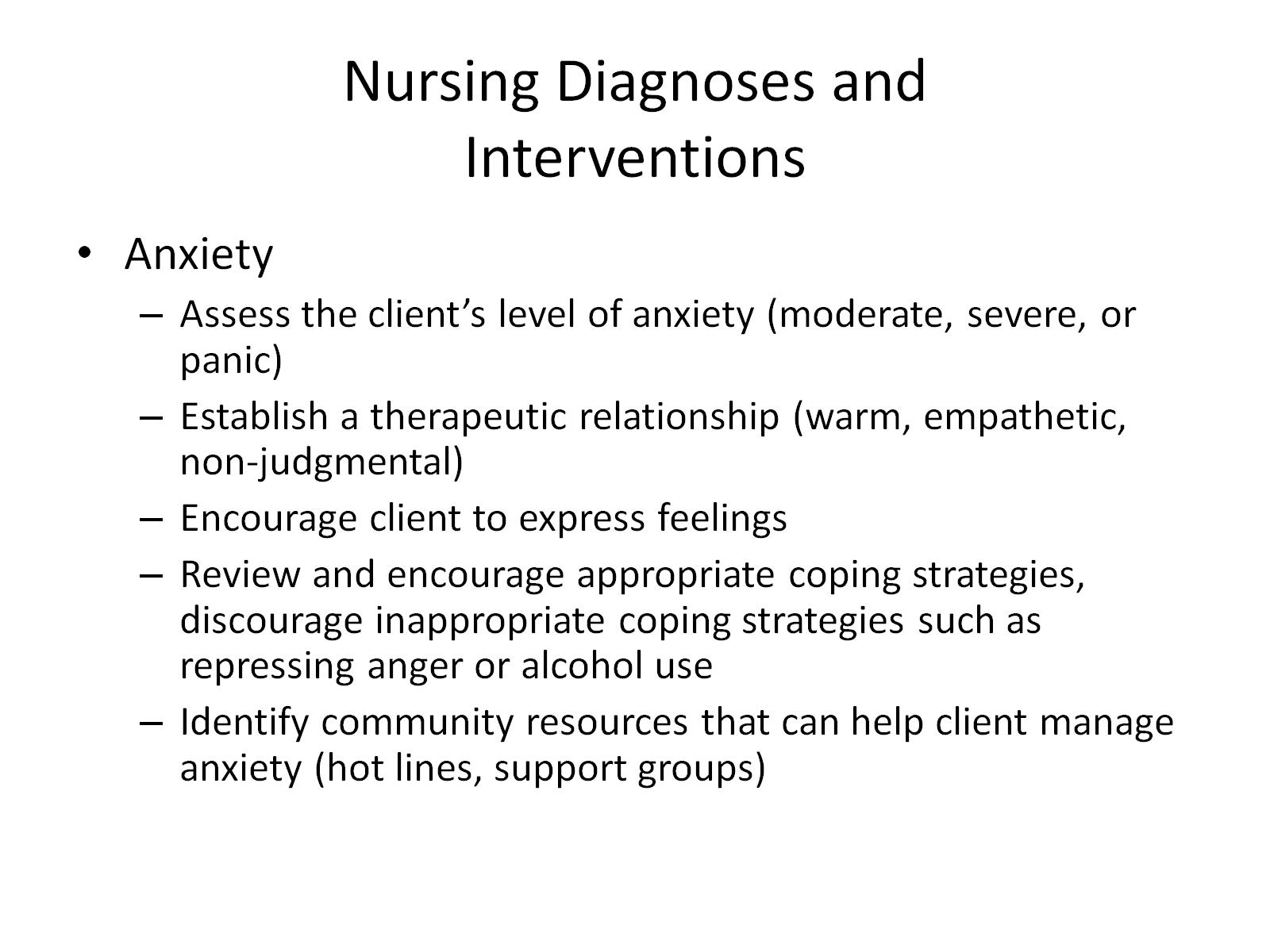 Nursing Diagnoses and Interventions
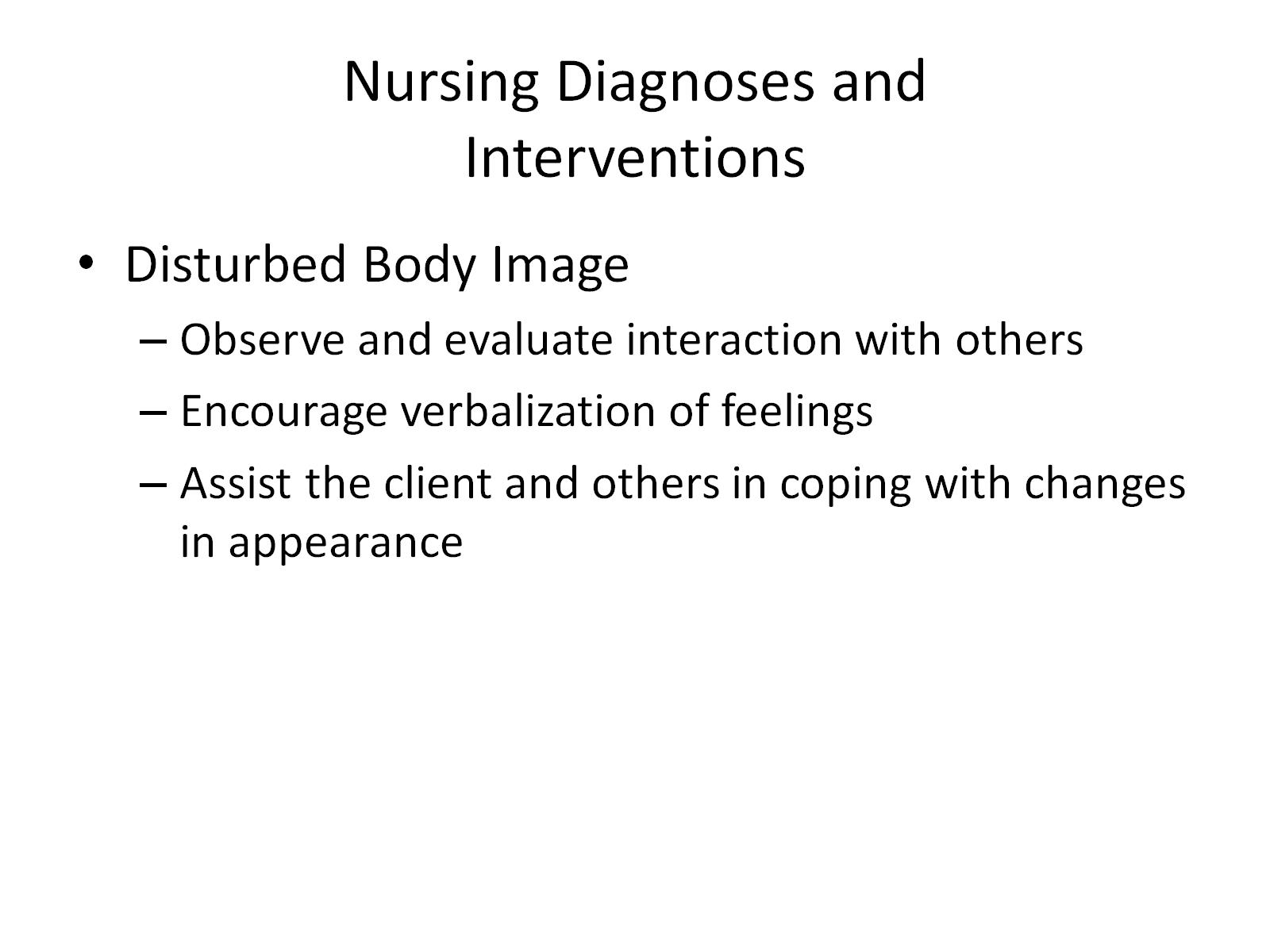 Nursing Diagnoses and Interventions
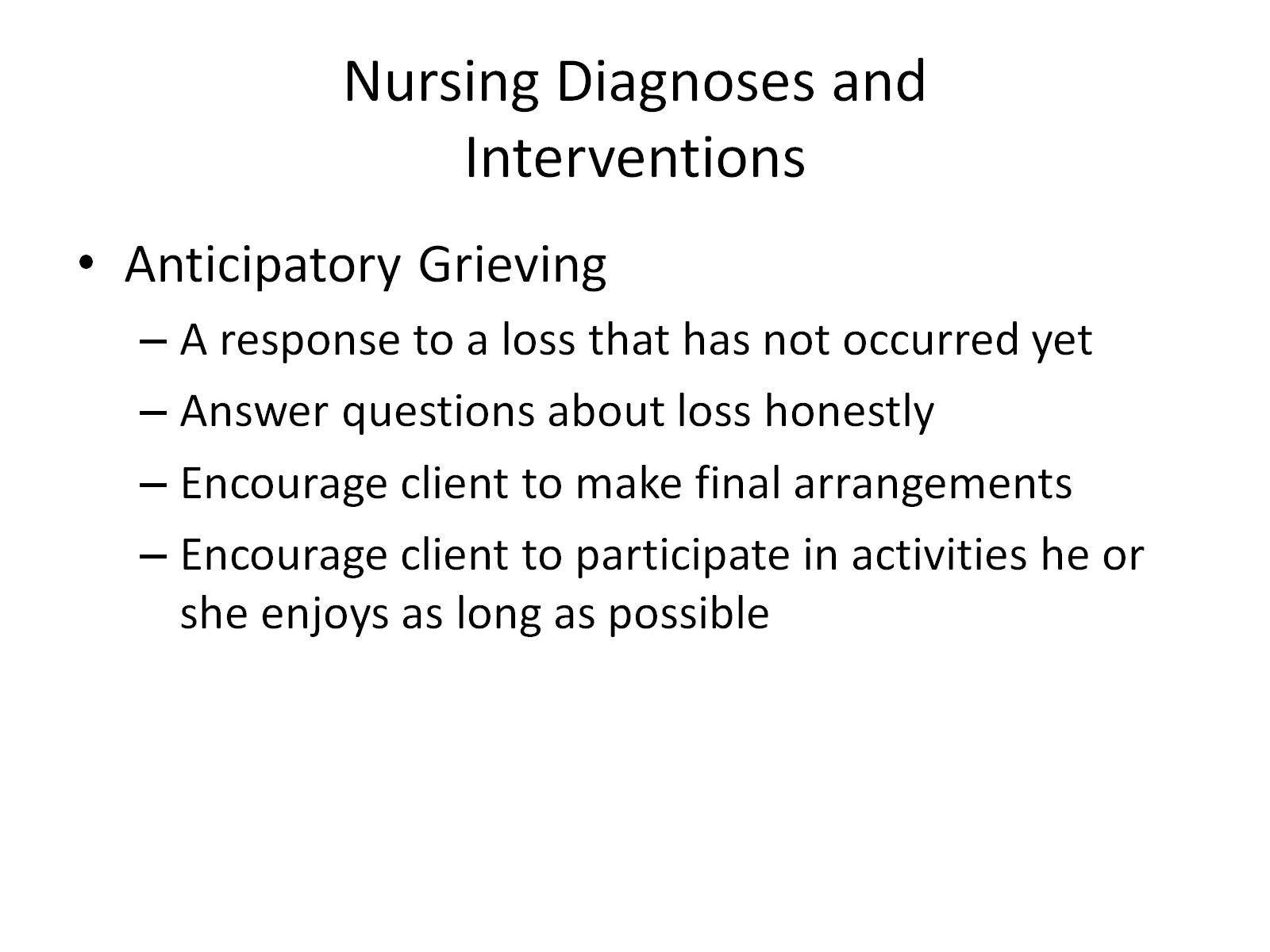 Nursing Diagnoses and Interventions
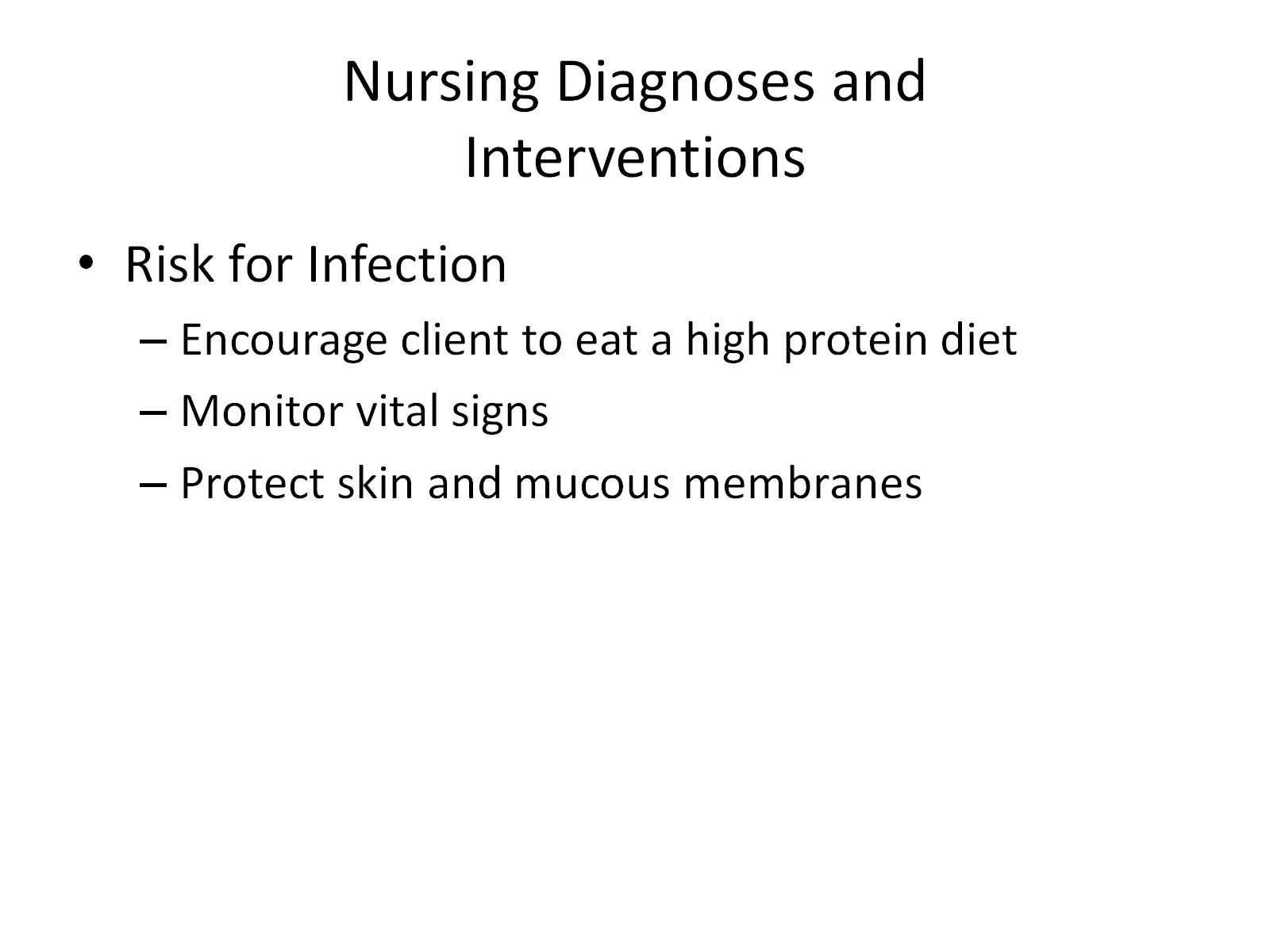 Nursing Diagnoses and Interventions
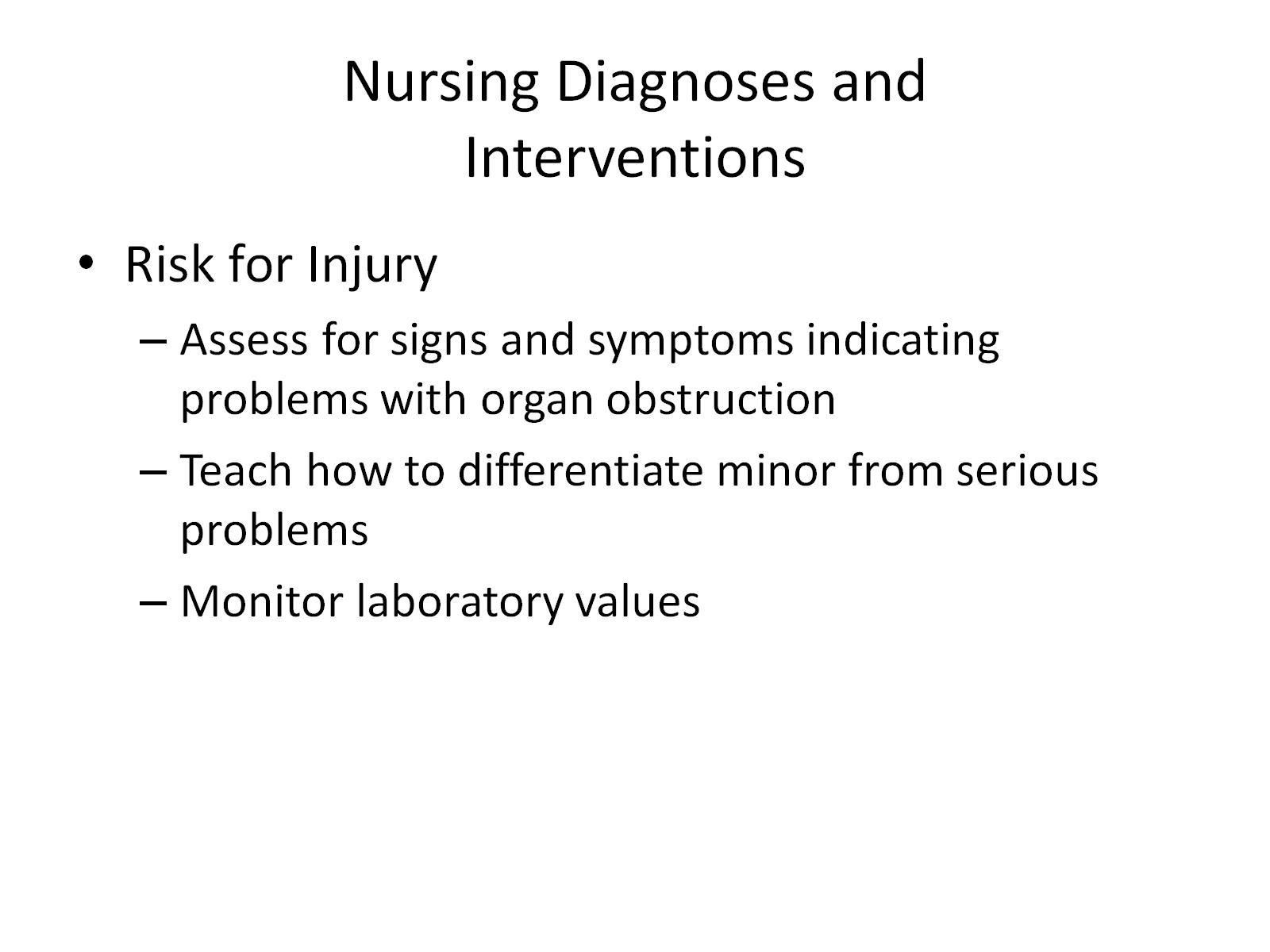 Nursing Diagnoses and Interventions
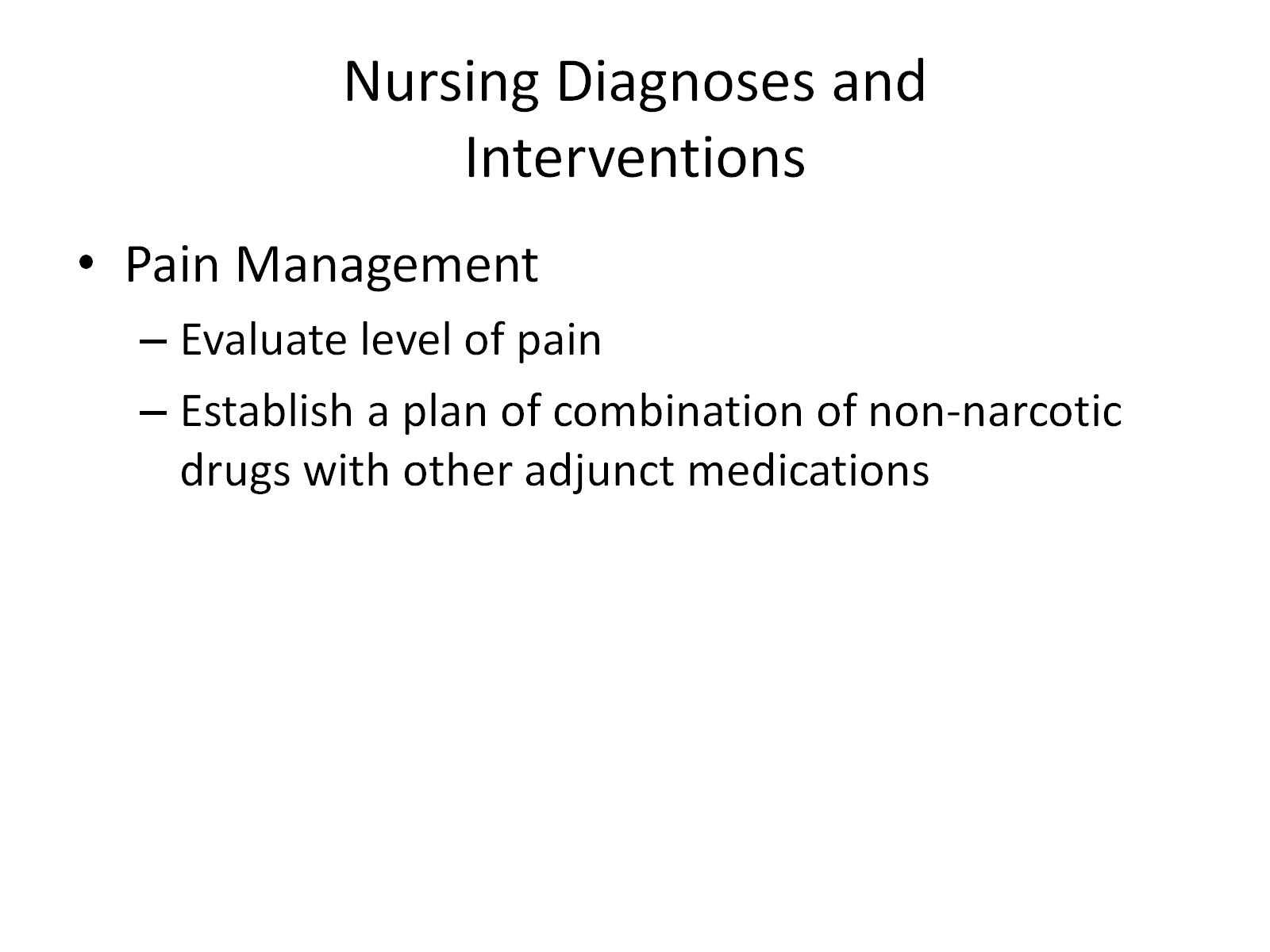 Nursing Diagnoses and Interventions
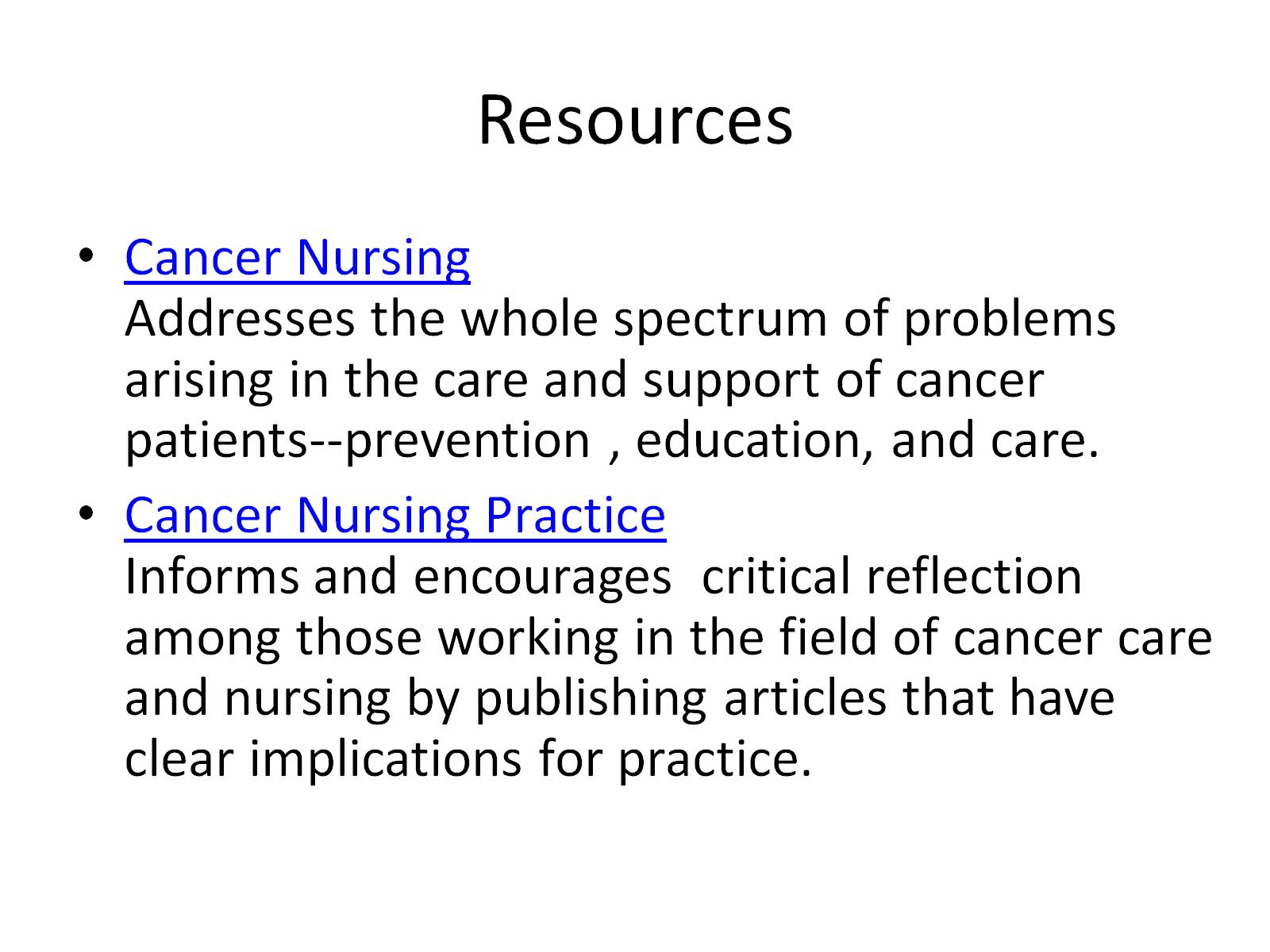 Resources
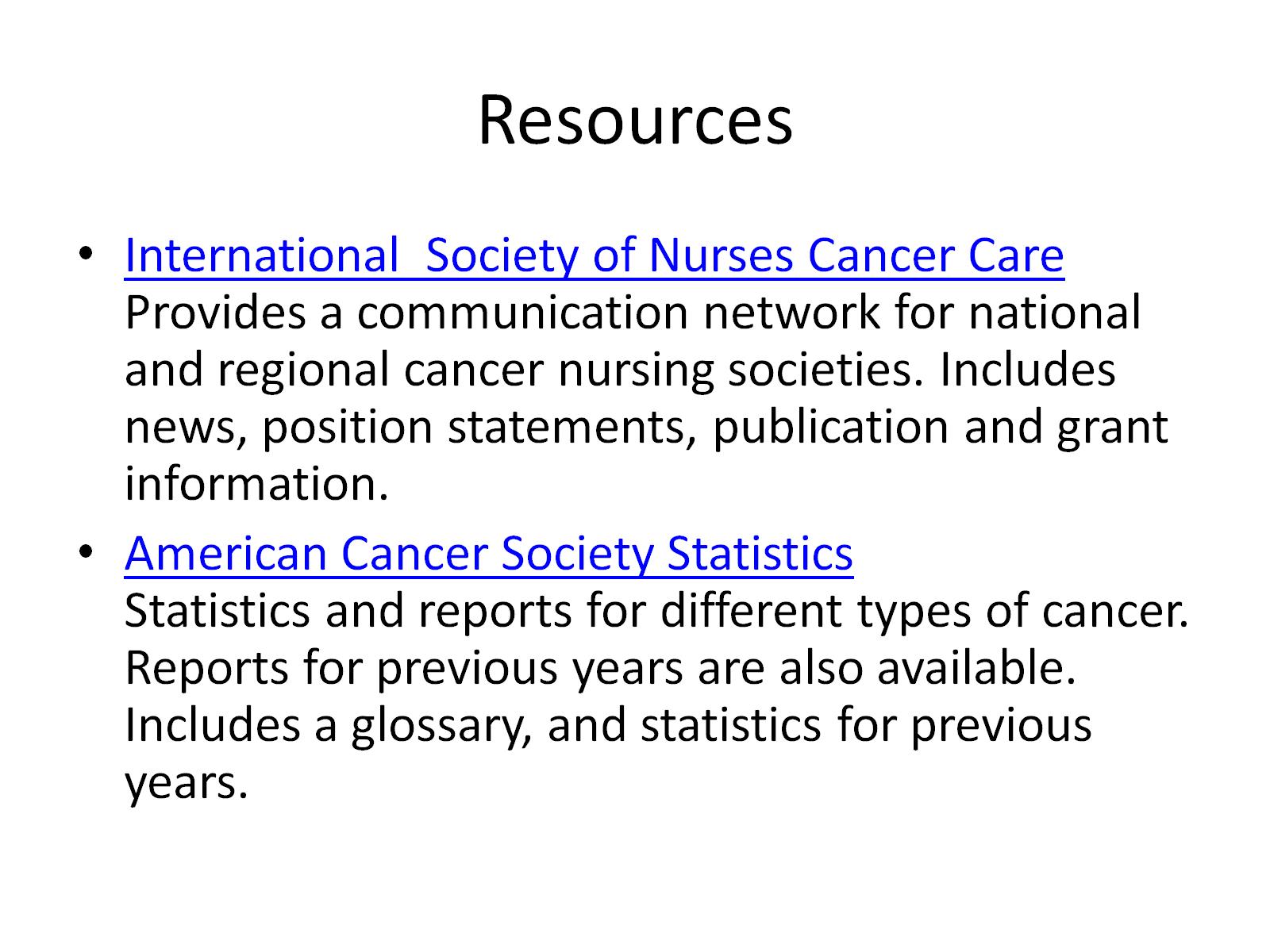 Resources
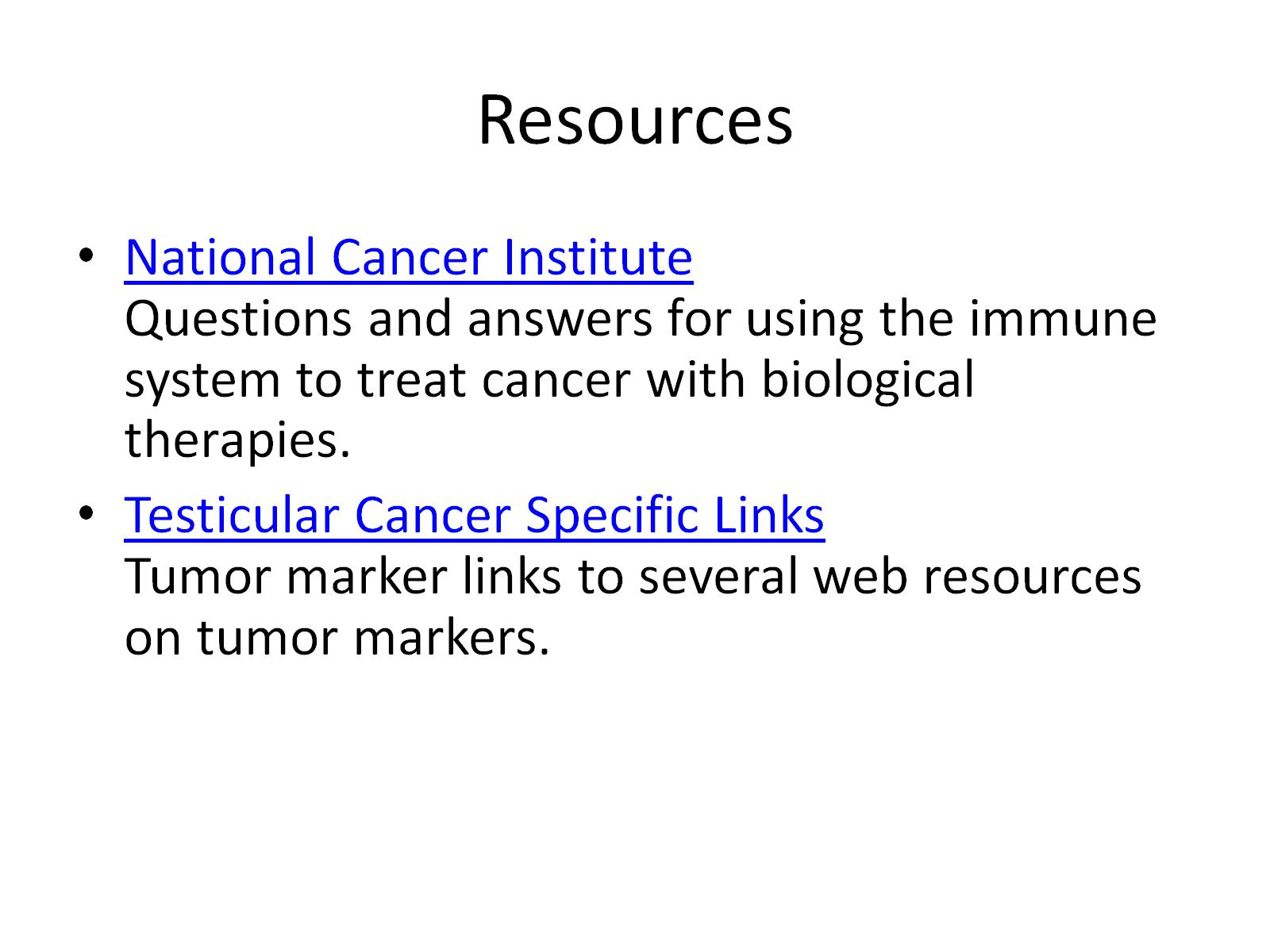 Resources